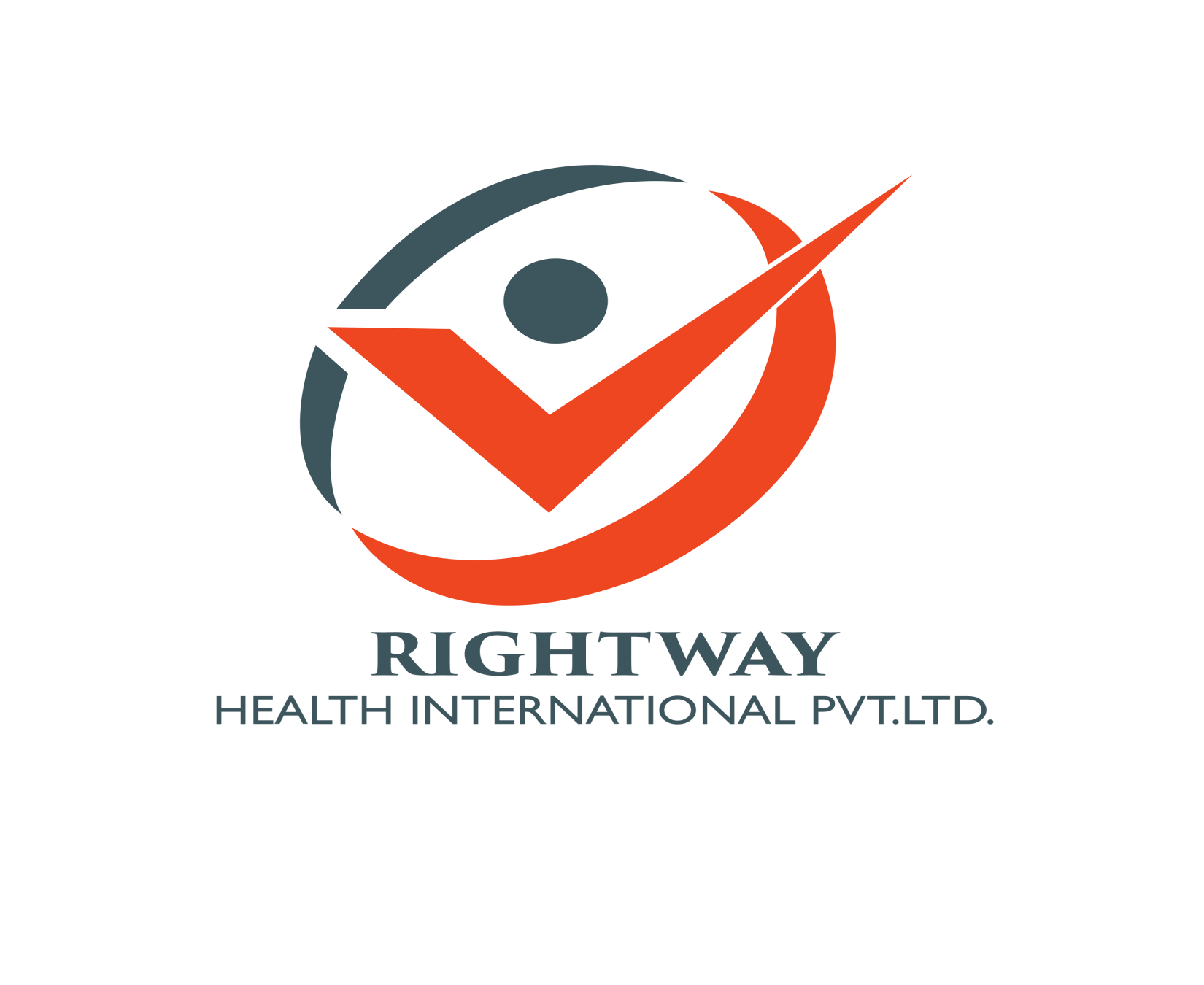 www.rightwayglobal.in
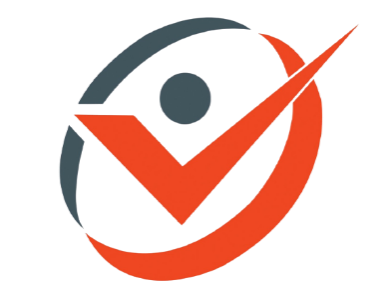 PRODUCTS  &  BUSINESS PLAN
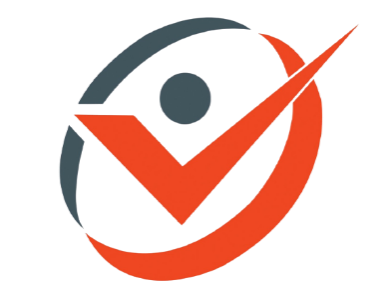 PRODUCTS
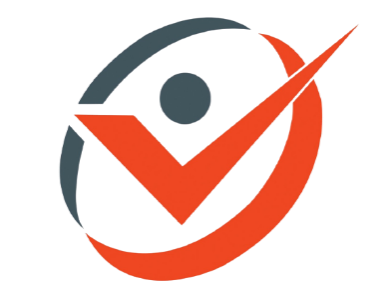 SUPER NATURAL PRODUCTS
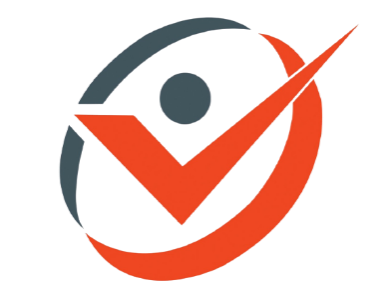 AGRI - PRODUCTS
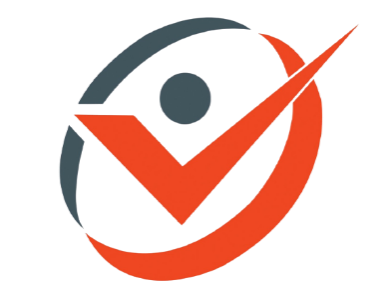 NAPKIN - PRODUCTS
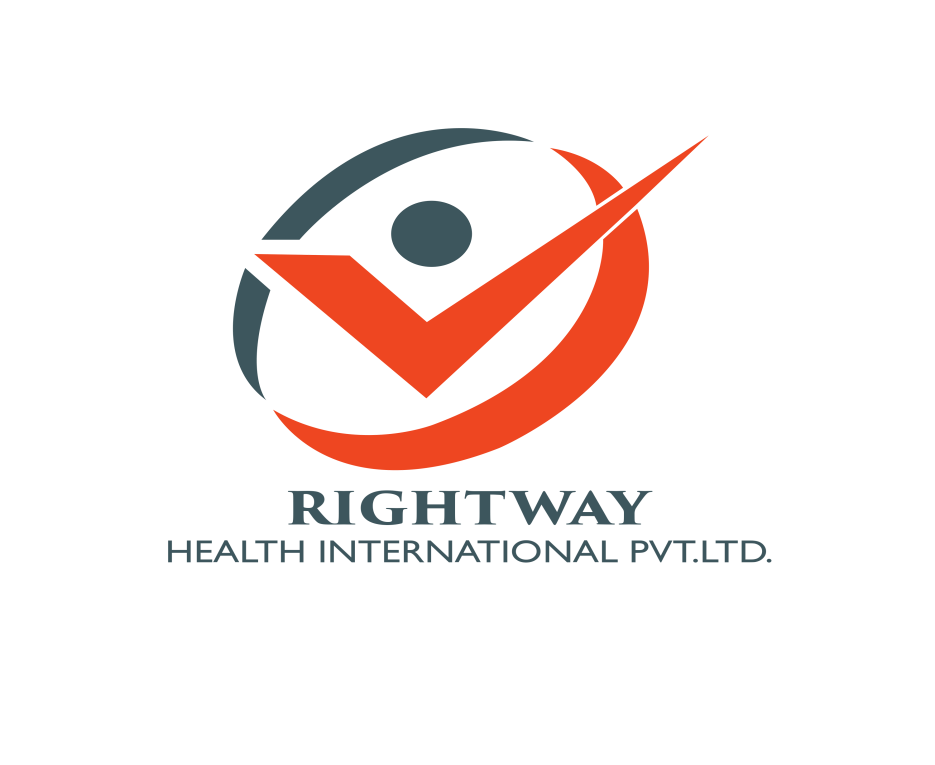 OFFER PACKAGES
BASIC KIT
RIGHTWAY’S SIDDHA MUPPU SPRAY  - 2
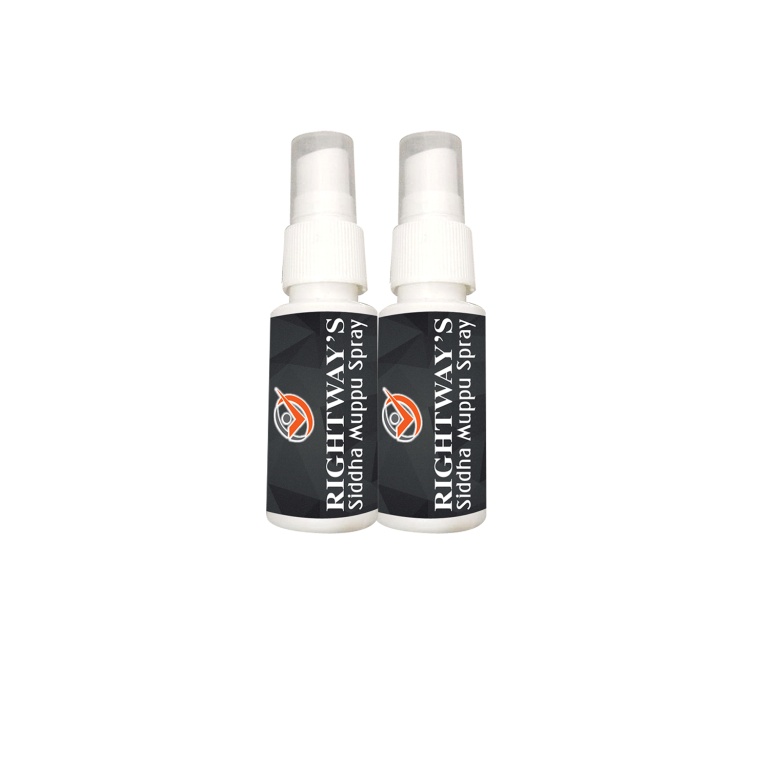 MRP
REF
BV
5500
500
500
STANDARD KIT
RIGHTWAY’S SIDDHA MUPPU SPRAY  - 5
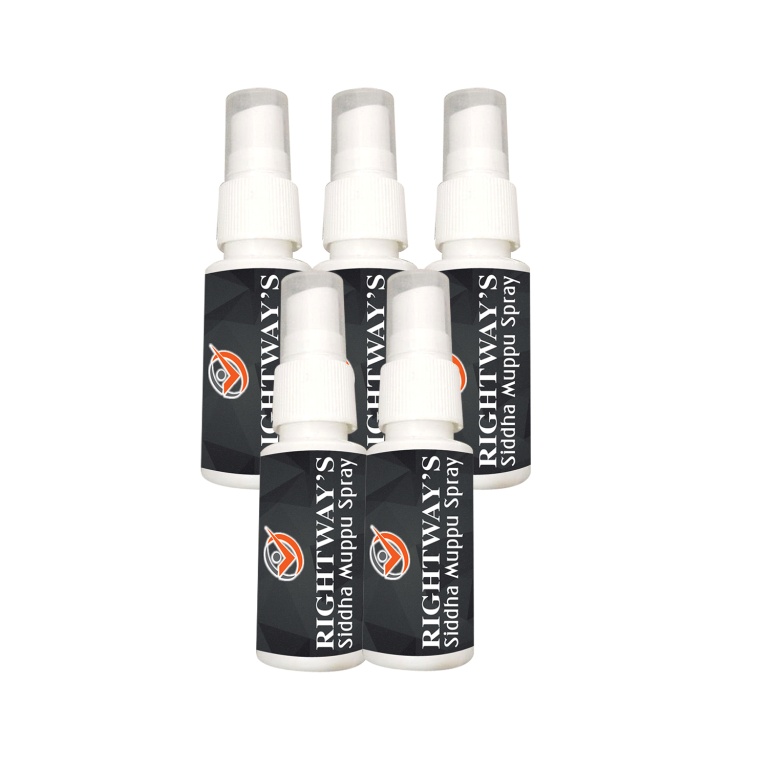 MRP
REF
BV
13000
1000
1200
MEGA KIT
RIGHTWAY’S SIDDHA MUPPU SPRAY  - 10
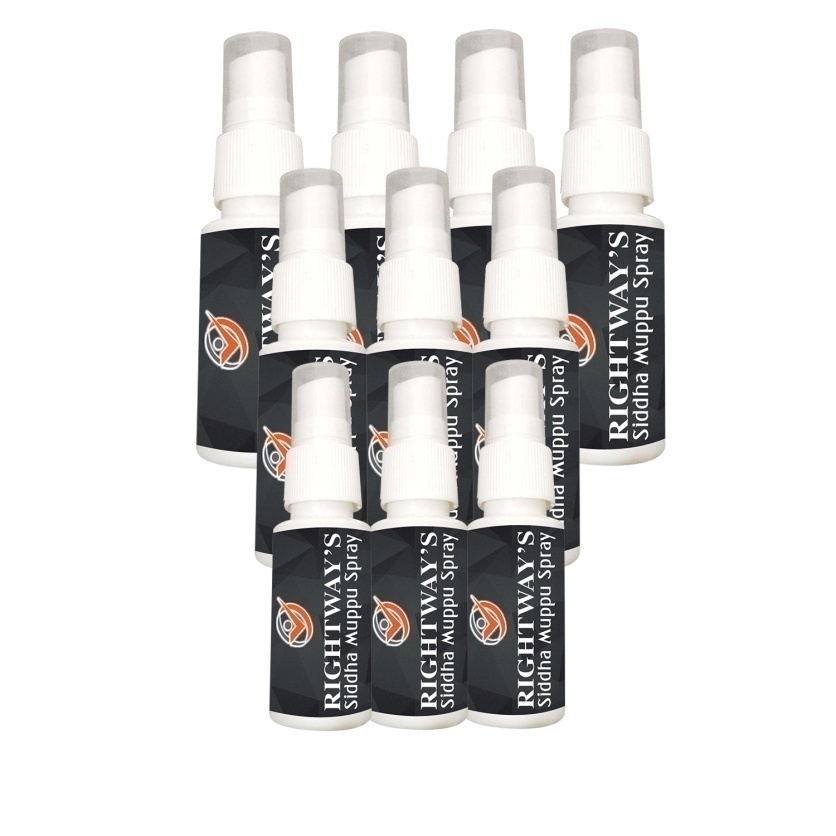 MRP
REF
BV
25500
2000
2350
BASIC DROPS KIT
RIGHTWAY’S  MUPPU DROPS  - 2
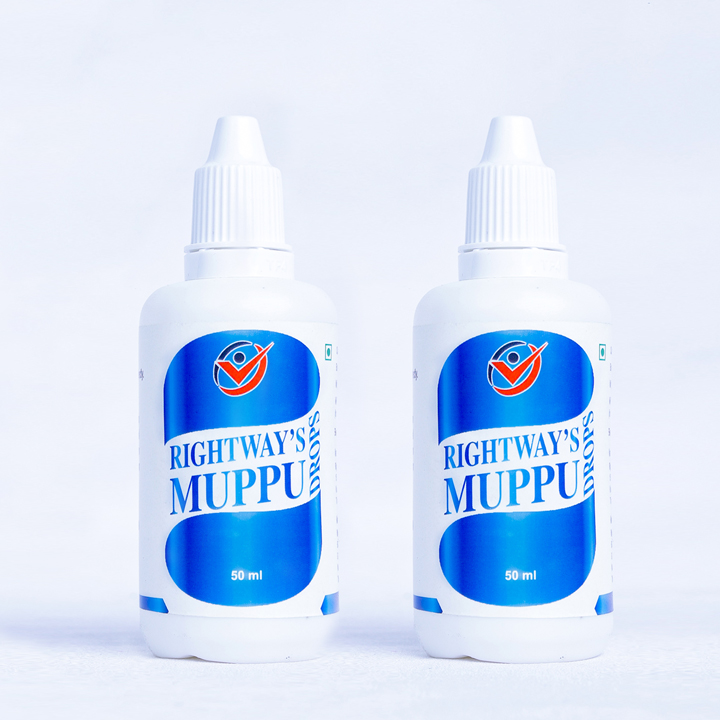 MRP
REF
BV
5500
500
500
STANDARD DROPS KIT
RIGHTWAY’S  MUPPU DROPS  - 5
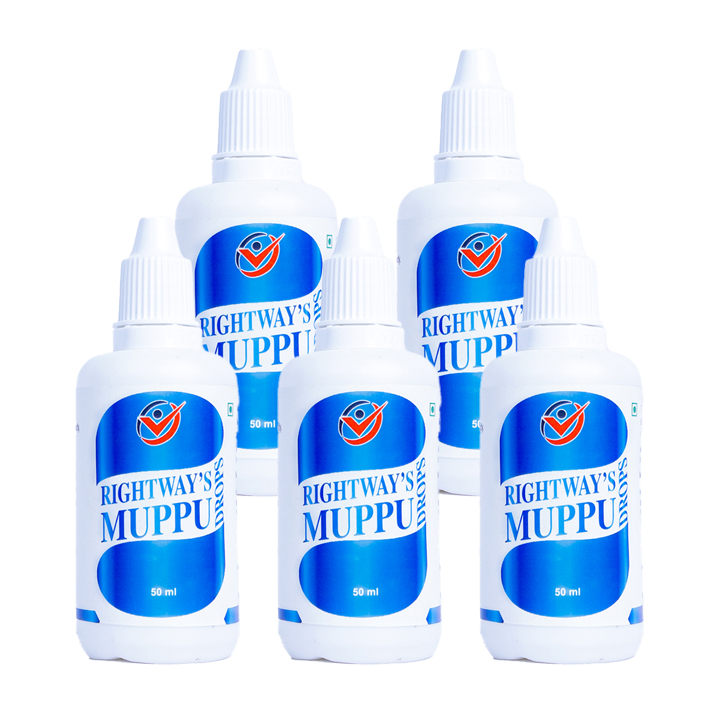 MRP
REF
BV
13000
1000
1200
MEGA DROPS KIT
RIGHTWAY’S  MUPPU DROPS  - 10
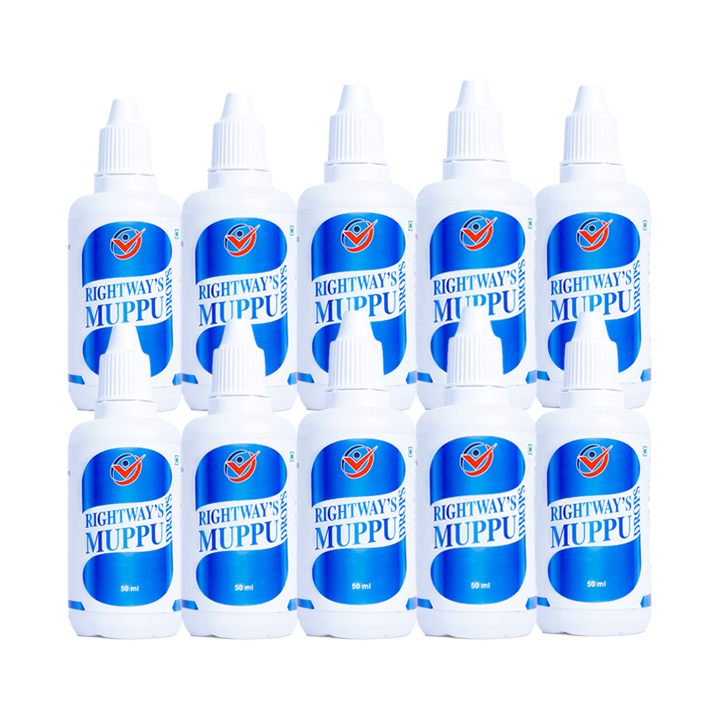 MRP
REF
BV
25500
2000
2350
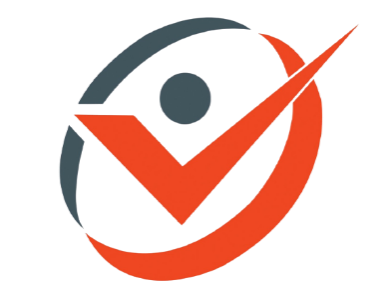 BASIC NEURO KIT
RIGHTWAY’S NEURO DROPS - 2
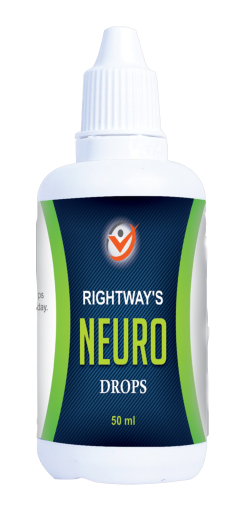 MRP
REF
BV
5200
500
470
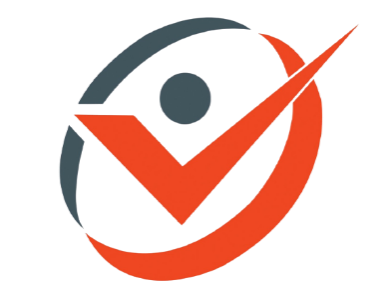 STANDARD NEURO KIT
RIGHTWAY’S NEURO DROPS - 5
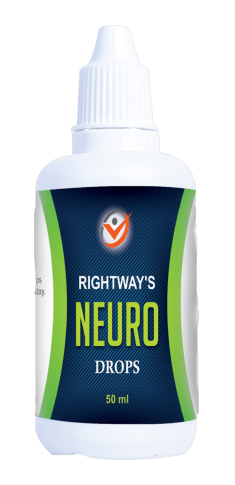 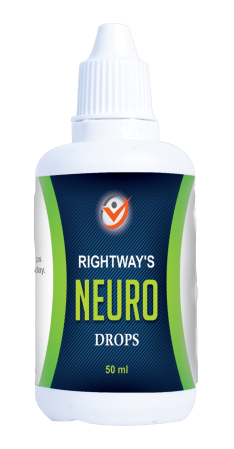 MRP
REF
BV
12500
1000
1150
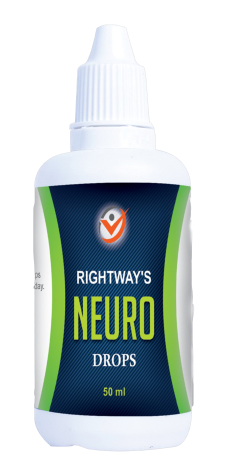 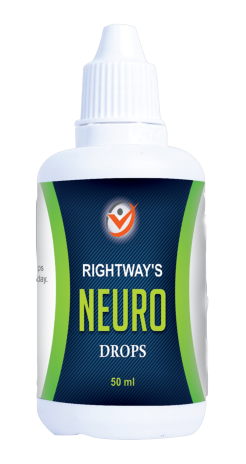 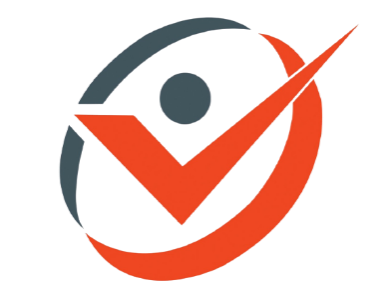 MEGA NEURO DROPS KIT
RIGHTWAY’S NEURO DROPS  - 10
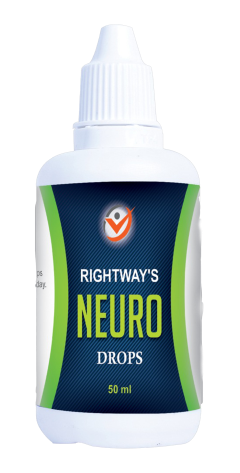 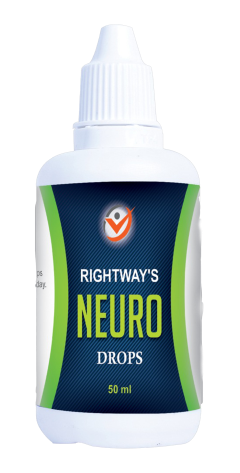 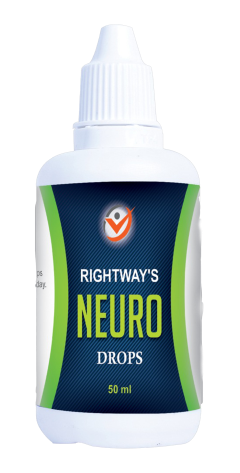 MRP
REF
BV
24000
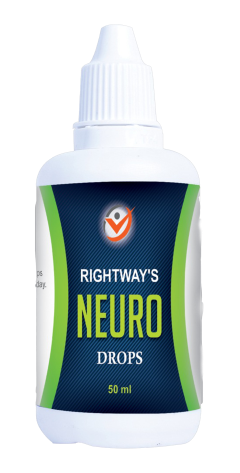 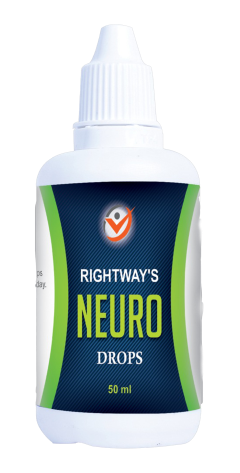 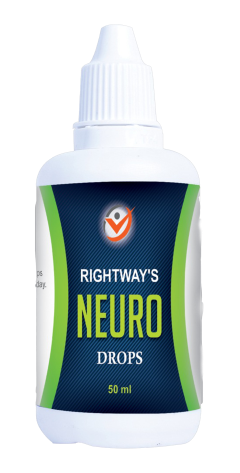 2000
2200
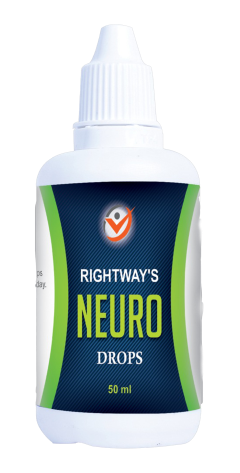 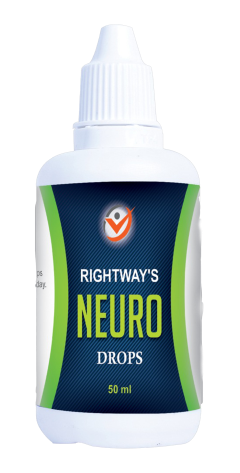 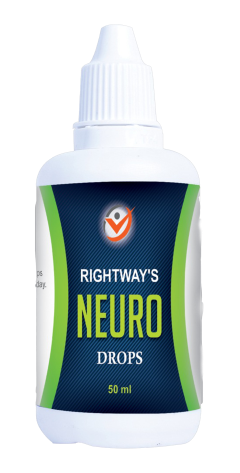 STARTER KIT
RIGHTWAY’S SIDDHA MUPPU SPRAY - 1
RIGHTWAY’S NEURO DROPS             -1
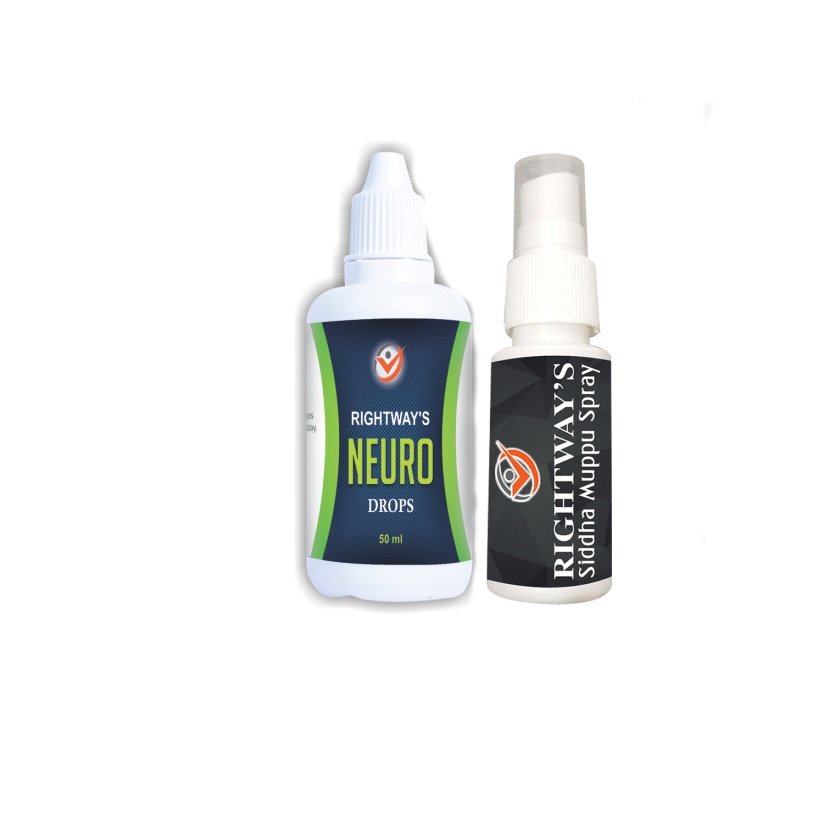 MRP

REF

BV
5500
500
500
ADVANCE KIT
RIGHTWAY’S MUPPU DROPS  -1
RIGHTWAY’S NEURO DROPS  -1
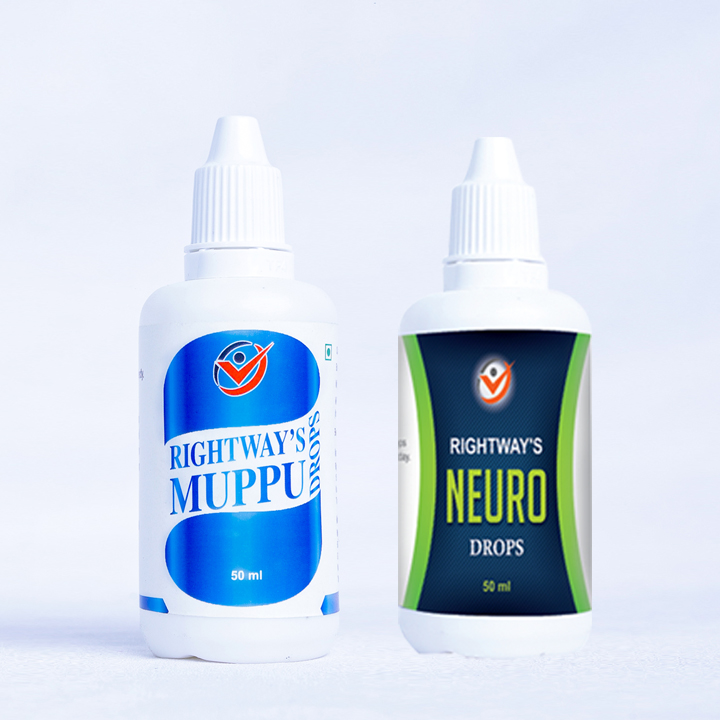 MRP

REF

BV
5500
500
500
ULTRA KIT
RIGHTWAY’S SIDDHA MUPPU SPRAY  - 1
RIGHTWAY’S MUPPU DROPS                - 1
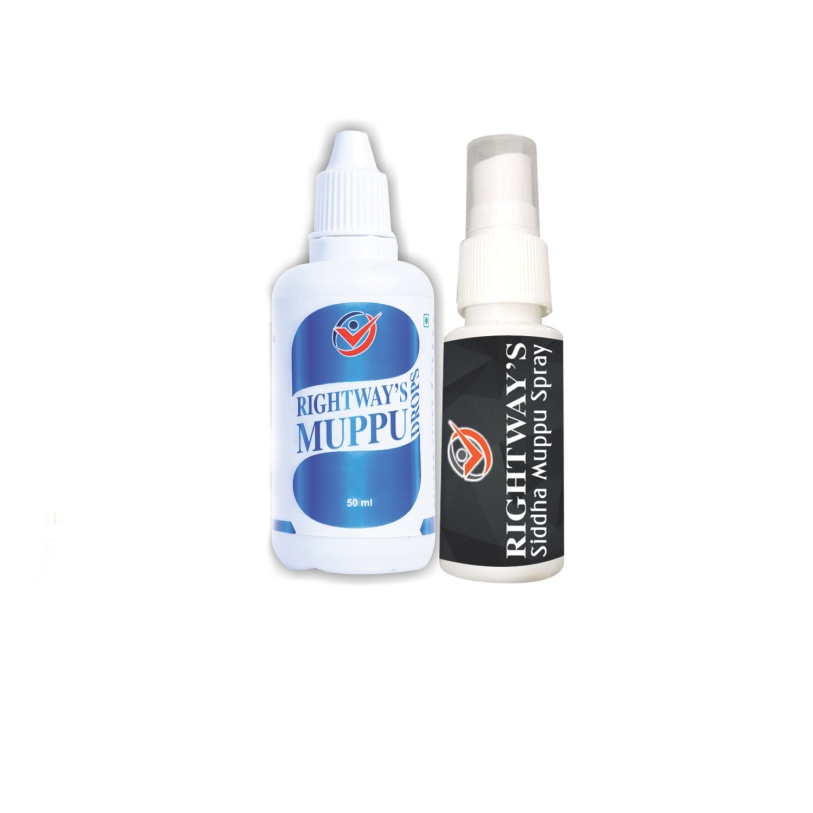 MRP

REF

BV
5500
500
550
BOOSTER KIT
RIGHTWAY’S BETA SHIELD                    - 1
RIGHTWAY’S GLUCO SAFE                   - 1
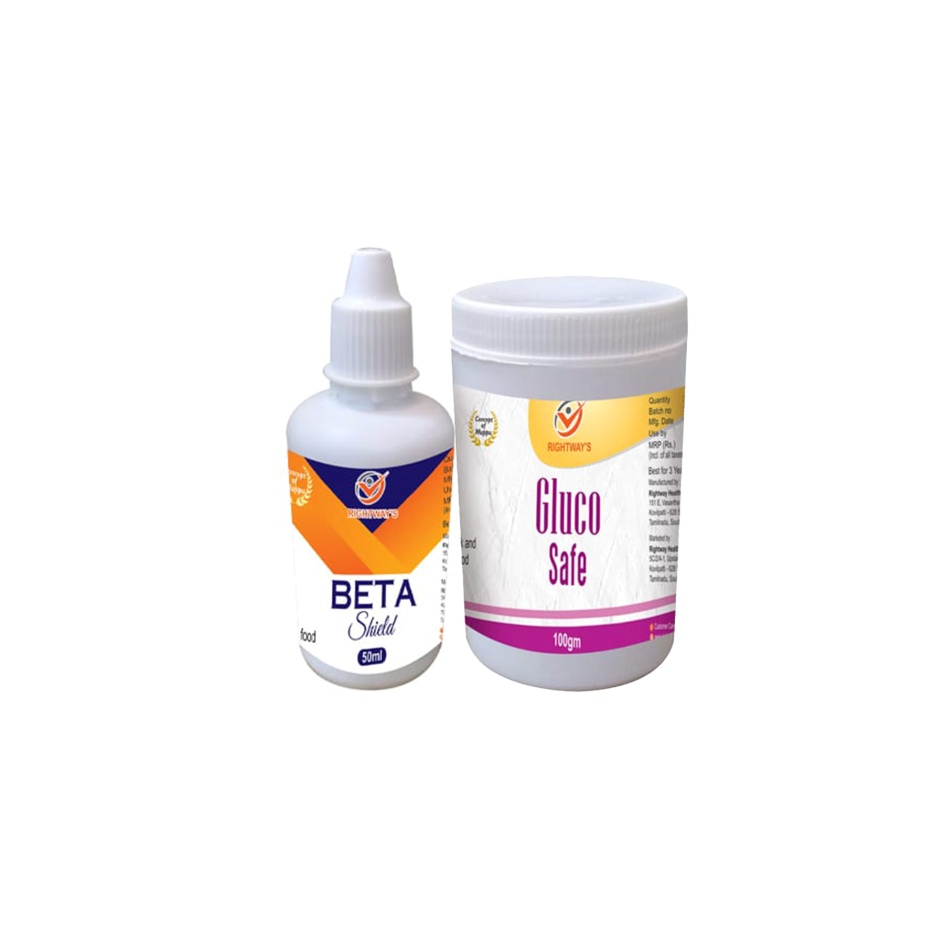 MRP				5500

REF				500

BV    				500
ACTIVE KIT
RIGHTWAY’S BETA SHIELD                    - 1
RIGHTWAY’S GLUCO SAFE	         - 1
RIGHTWAY’S ORGO PLUS	         - 1
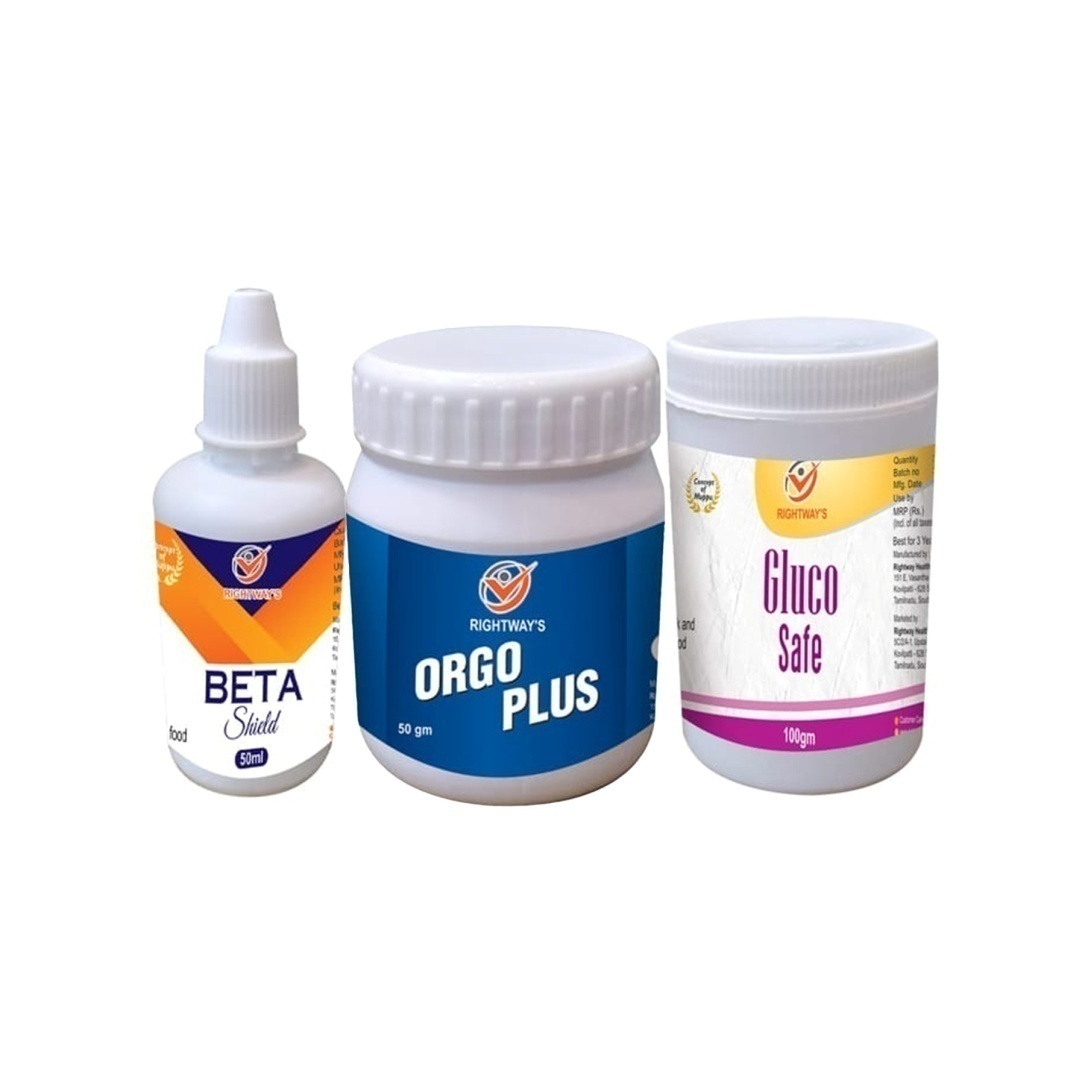 MRP				8000

REF				500

BV    				750
DIVINE KIT
RIGHTWAY’S SIDDHA MUPPU SPRAY  - 1
RIGHTWAY’S MUPPU DROPS                - 1
HONEY GLOW (220gm)                           - 1
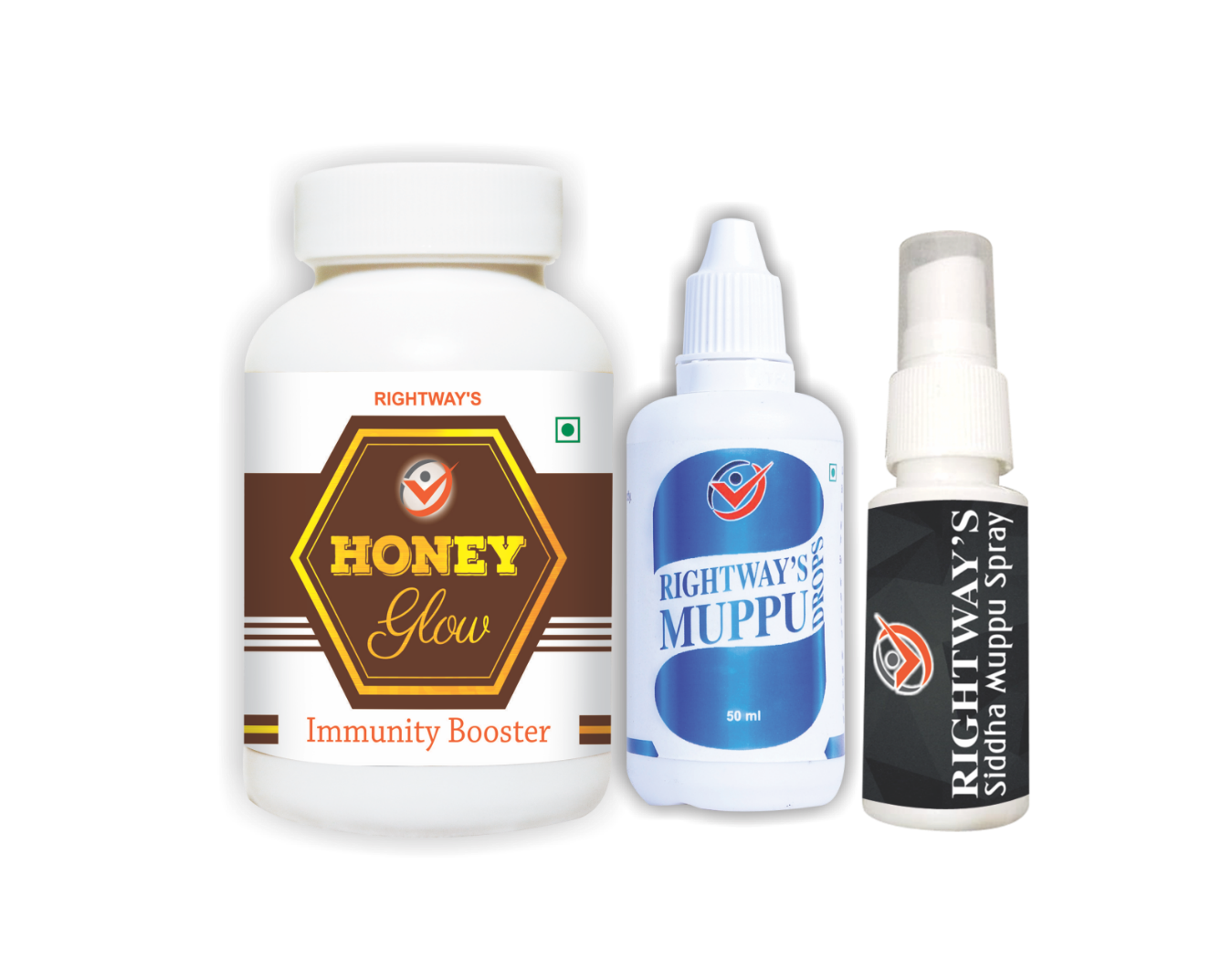 MRP

REF

BV
27000
2000
2500
MINI DIVINE KIT
RIGHTWAY’S SIDDHA MUPPU SPRAY  - 1
RIGHTWAY’S MUPPU DROPS                - 1
HONEY GLOW (120gm)                           - 1
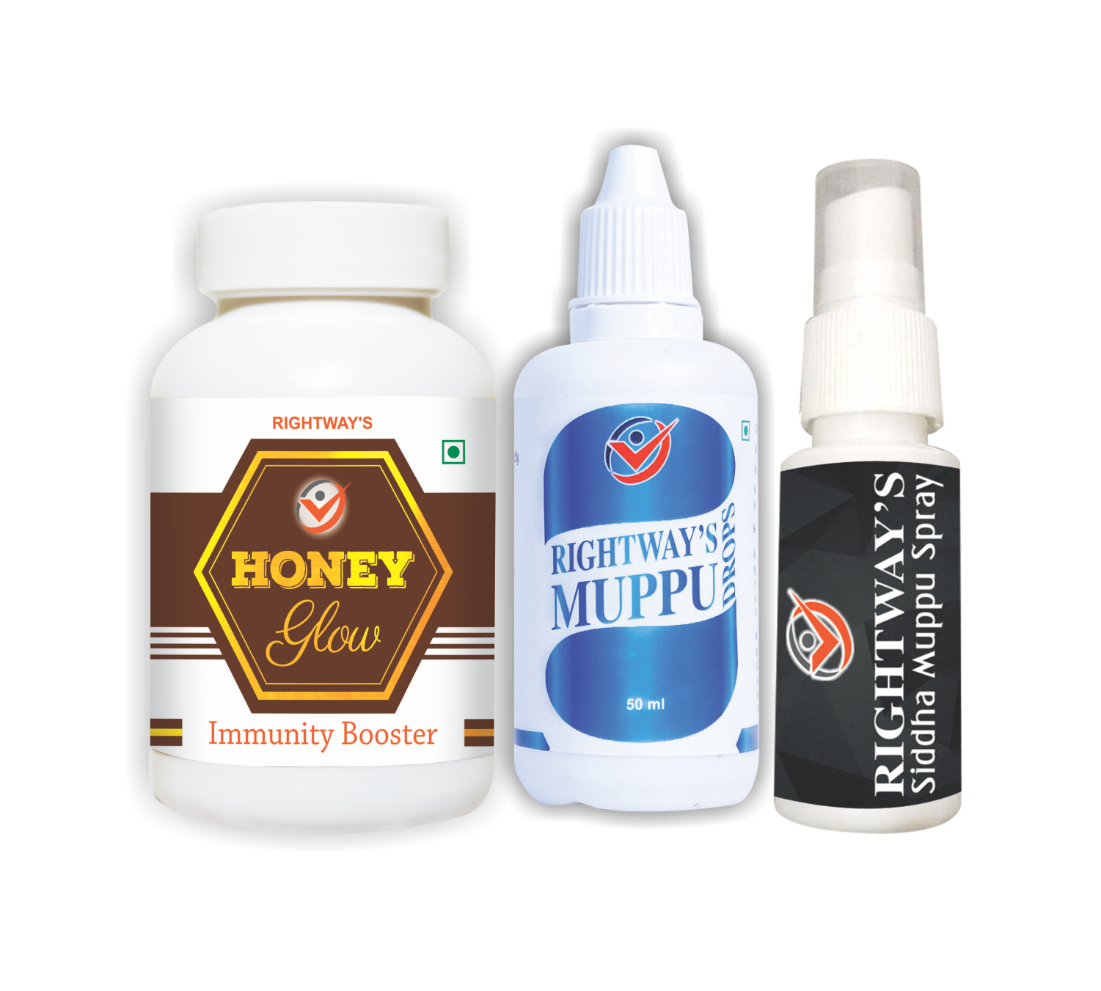 17,500
MRP

REF

BV
1,500
1,600
ELITE KIT
HONEY GLOW(220 GM)                        - 1
RIGHTWAY’S MUPPU DROPS             - 1
RIGHTWAY’S SIDDHA MUPPU SPRAY - 1
RIGHTWAY’S NEURO DROPS              - 1
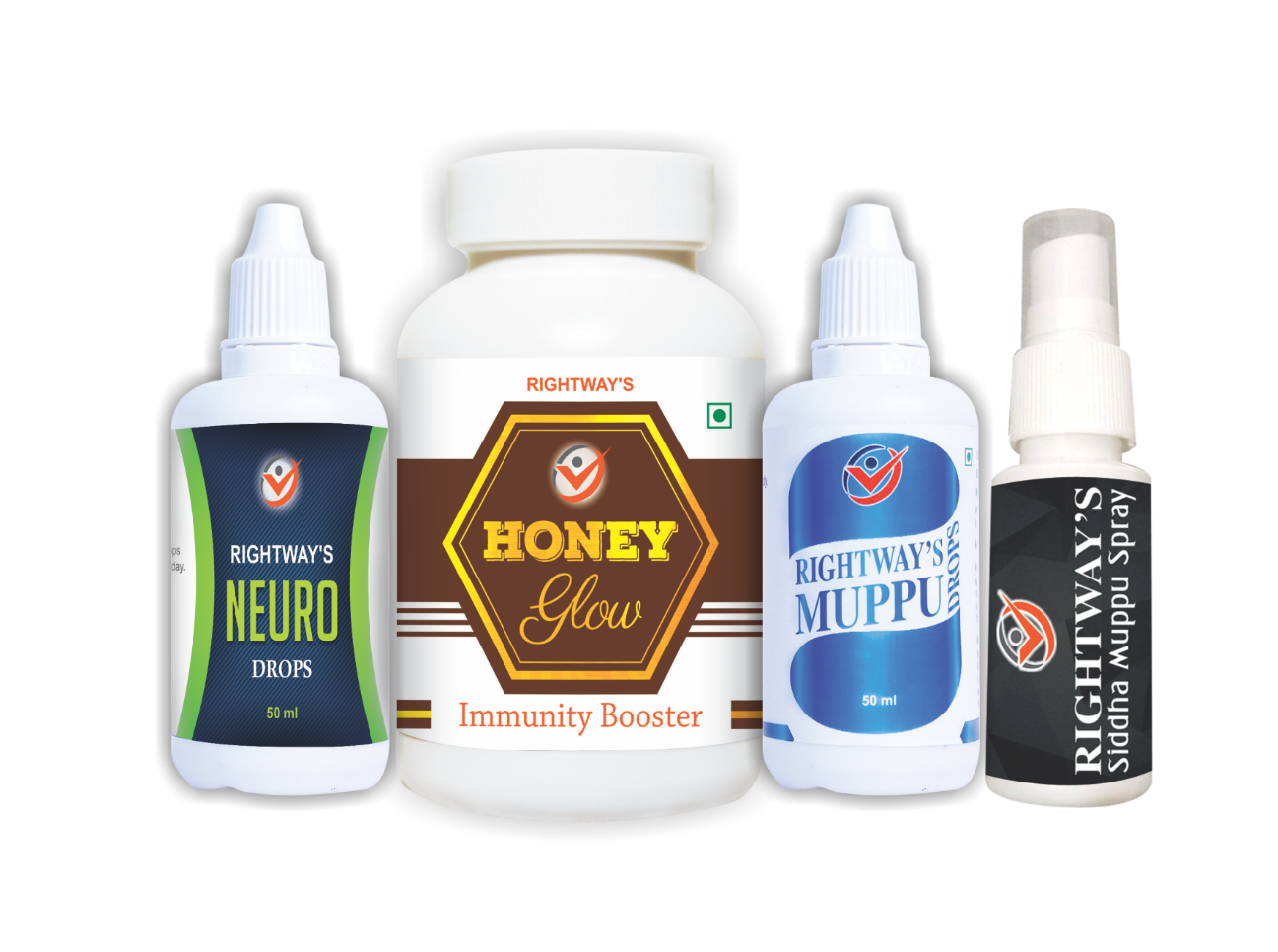 MRP

REF

BV
30,000
2,500
2,750
CARE KIT
HONEY GLOW(220 GM)                        -    1
RIGHTWAY’S MUPPU DROPS             -     1
RIGHTWAY’S SIDDHA MUPPU SPRAY -    1
RIGHTWAY’S ORGO PLUS                    -    1
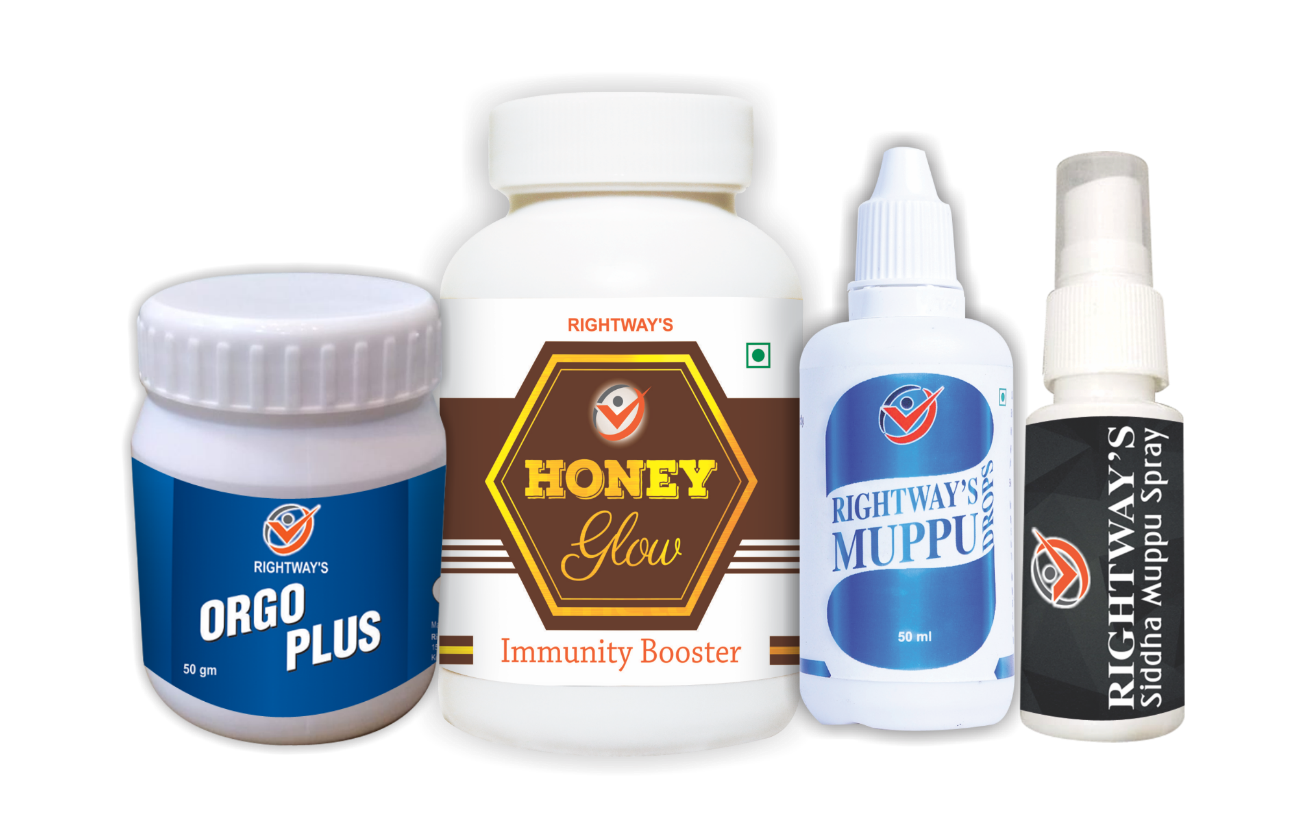 MRP

REF

BV
30000
2500
2750
PREMIUM  KIT
HONEY GLOW(220 GM)                             - 1
RIGHTWAY’S MUPPU DROPS                   - 1
RIGHTWAY’S SIDDHA MUPPU SPRAY      - 1
  RIGHTWAY’S GLUCO SAFE                       -1
  RIGHTWAY’S BETA SHIELD                      - 1
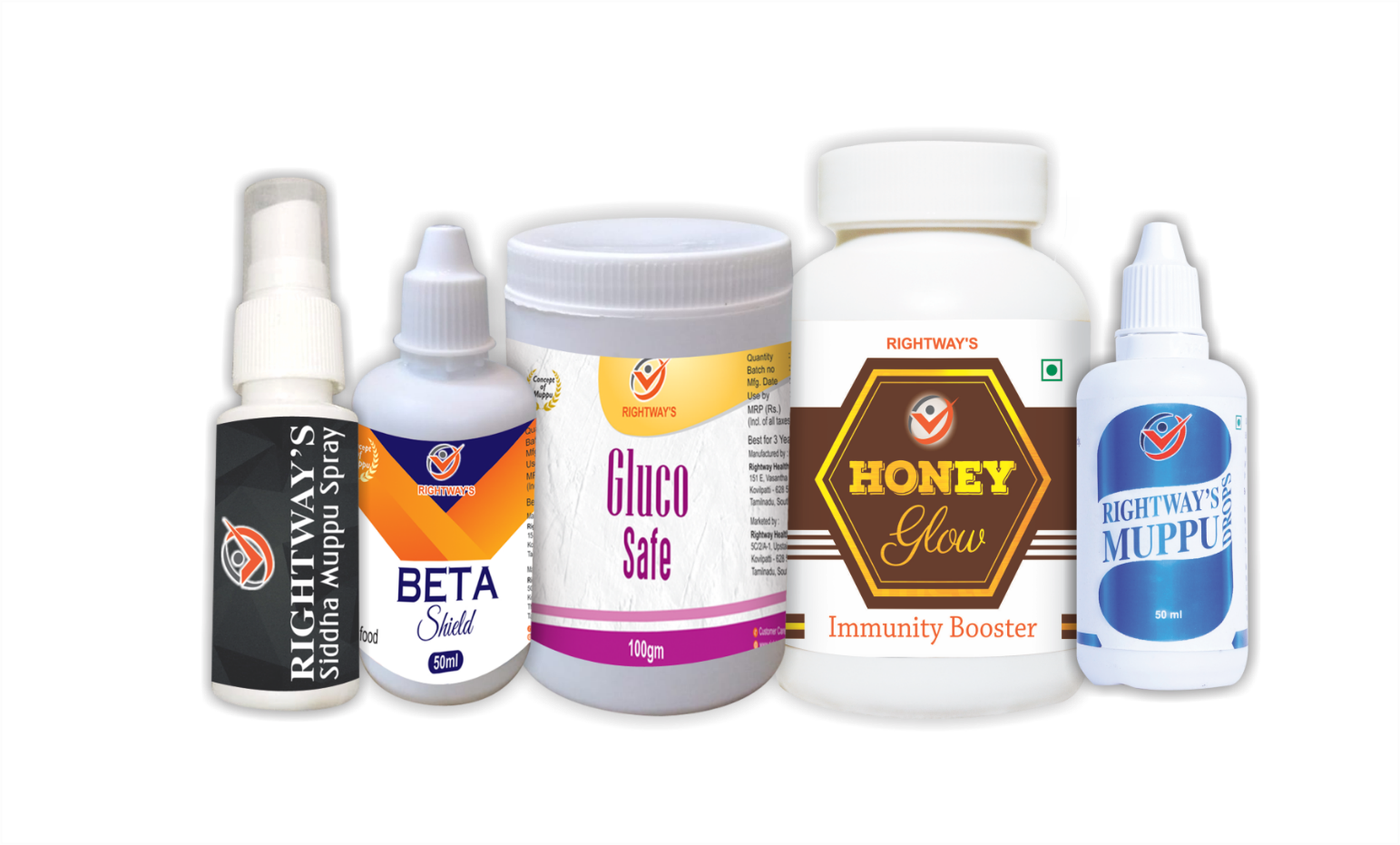 MRP

REF

BV
32500
2500
3000
MINI PREMIUM  KIT
HONEY GLOW(120 GM)                             - 1
RIGHTWAY’S MUPPU DROPS                   - 1
RIGHTWAY’S SIDDHA MUPPU SPRAY      - 1
  RIGHTWAY’S GLUCO SAFE                       -1
  RIGHTWAY’S BETA SHIELD                      - 1
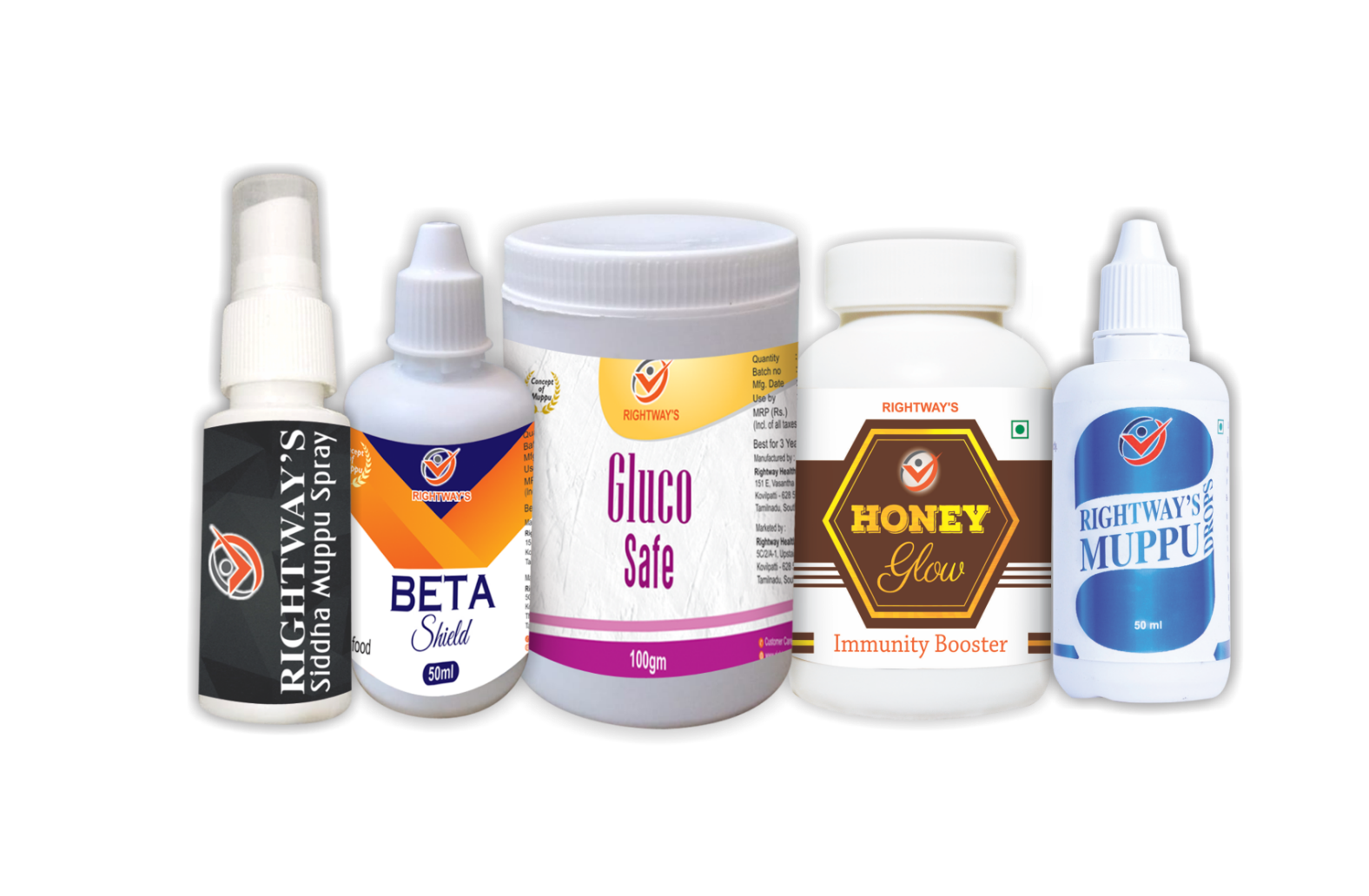 MRP

REF

BV
23,000
2,000
2,100
ROYAL KIT
HONEY GLOW(220 GM)                        - 1
RIGHTWAY’S MUPPU DROPS             - 1
RIGHTWAY’S SIDDHA MUPPU SPRAY - 1
RIGHTWAY’S NEURO DROPS              - 1
  RIGHTWAY’S ORGO PLUS                    -1
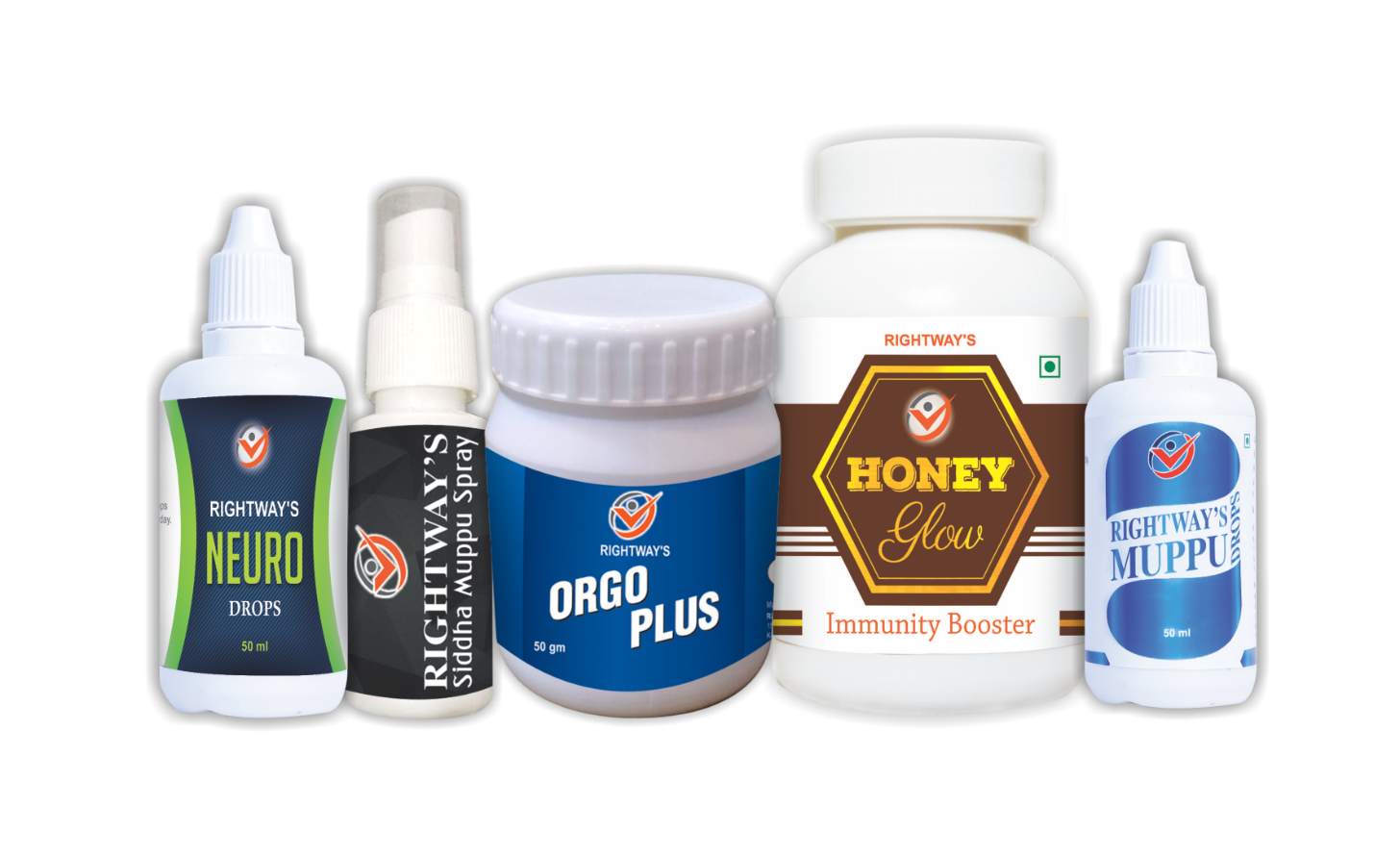 MRP

REF

BV
32500
2500
3000
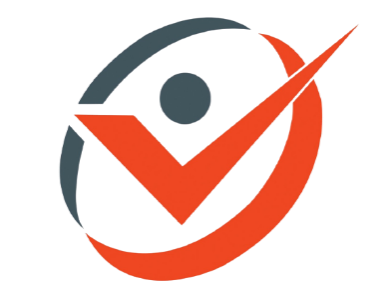 UNIVERSAL KIT
HONEY GLOW(220 GM)                            - 1
RIGHTWAY’S MUPPU DROPS                  - 1
RIGHTWAY’S SIDDHA MUPPU SPRAY     - 1
RIGHTWAY’S NEURO DROPS                  - 1
  RIGHTWAY’S GLUCO SAFE                      -1
  RIGHTWAY’S BETA SHIELD                      -1
  RIGHTWAY’S ORGO PLUS                        -1
MRP

REF

BV
37500
2500
3500
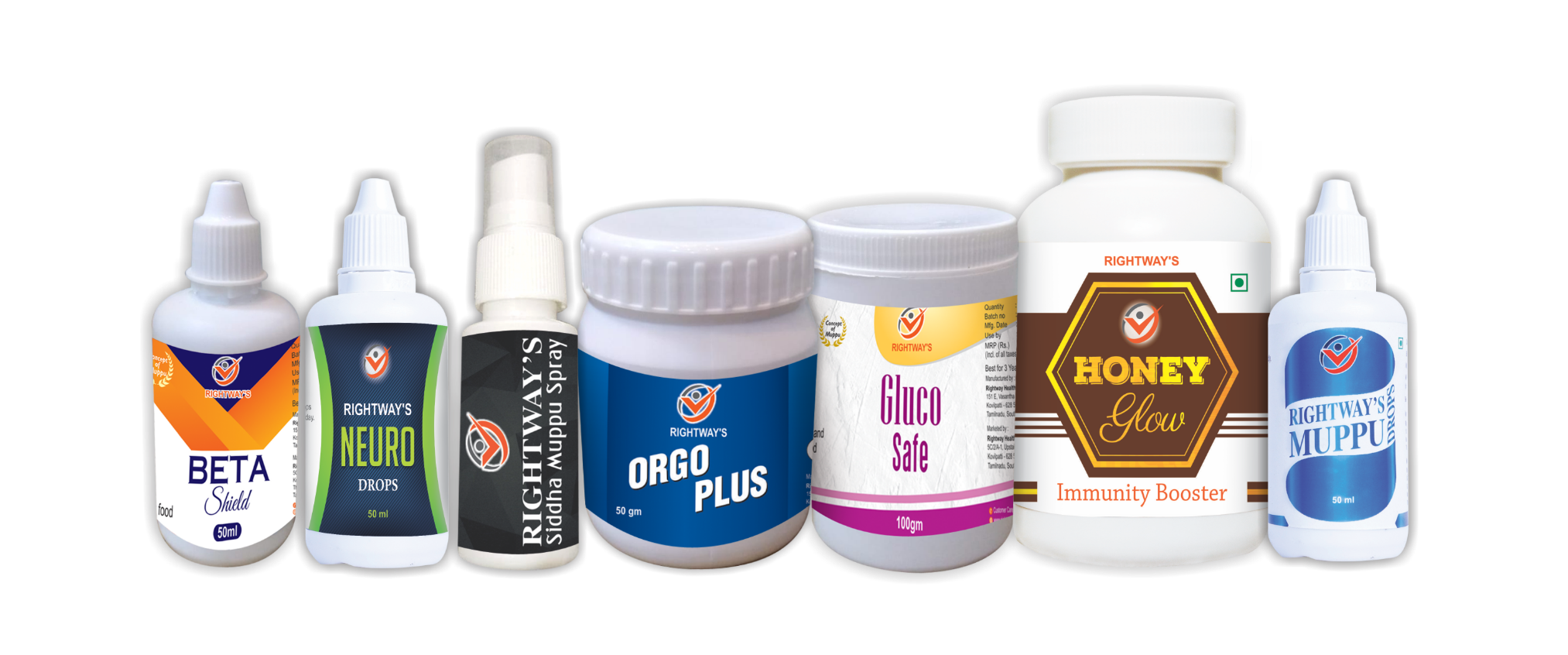 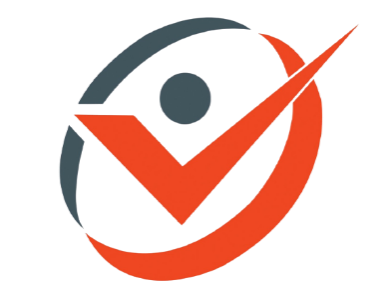 MEGA DIVINE KIT
HONEY GLOW(220 GM)                            - 2
RIGHTWAY’S MUPPU DROPS                  - 2
RIGHTWAY’S SIDDHA MUPPU SPRAY     - 2
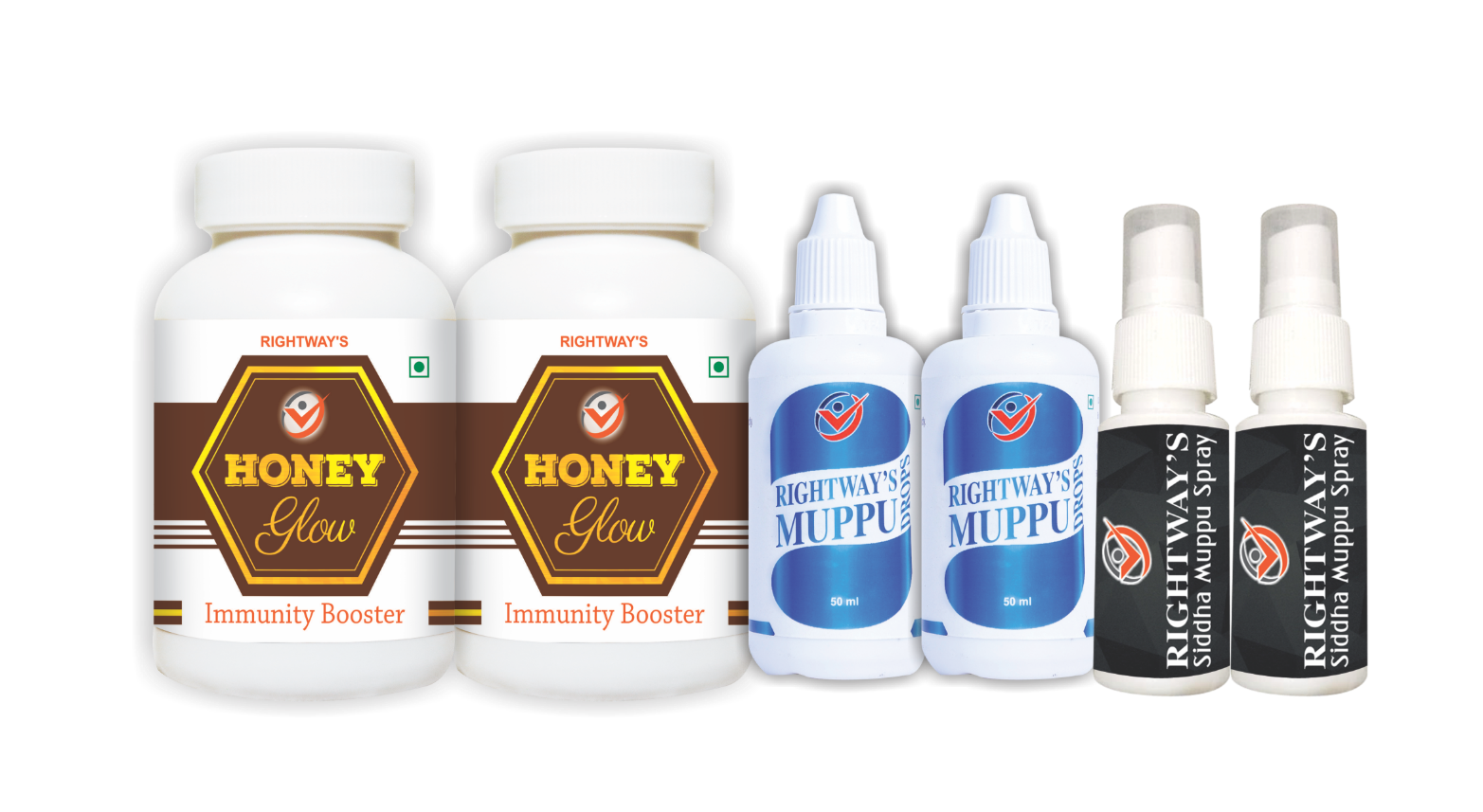 MRP                 50,000

REF                   5000

BV                      4500
MEGA ROYAL KIT
HONEY GLOW(220 GM)                       	 - 2
RIGHTWAY’S MUPPU DROPS             	 - 2
RIGHTWAY’S SIDDHA MUPPU SPRAY	 - 2
RIGHTWAY’S NEURO DROPS             	 - 2
  RIGHTWAY’S ORGO PLUS                  	 - 2
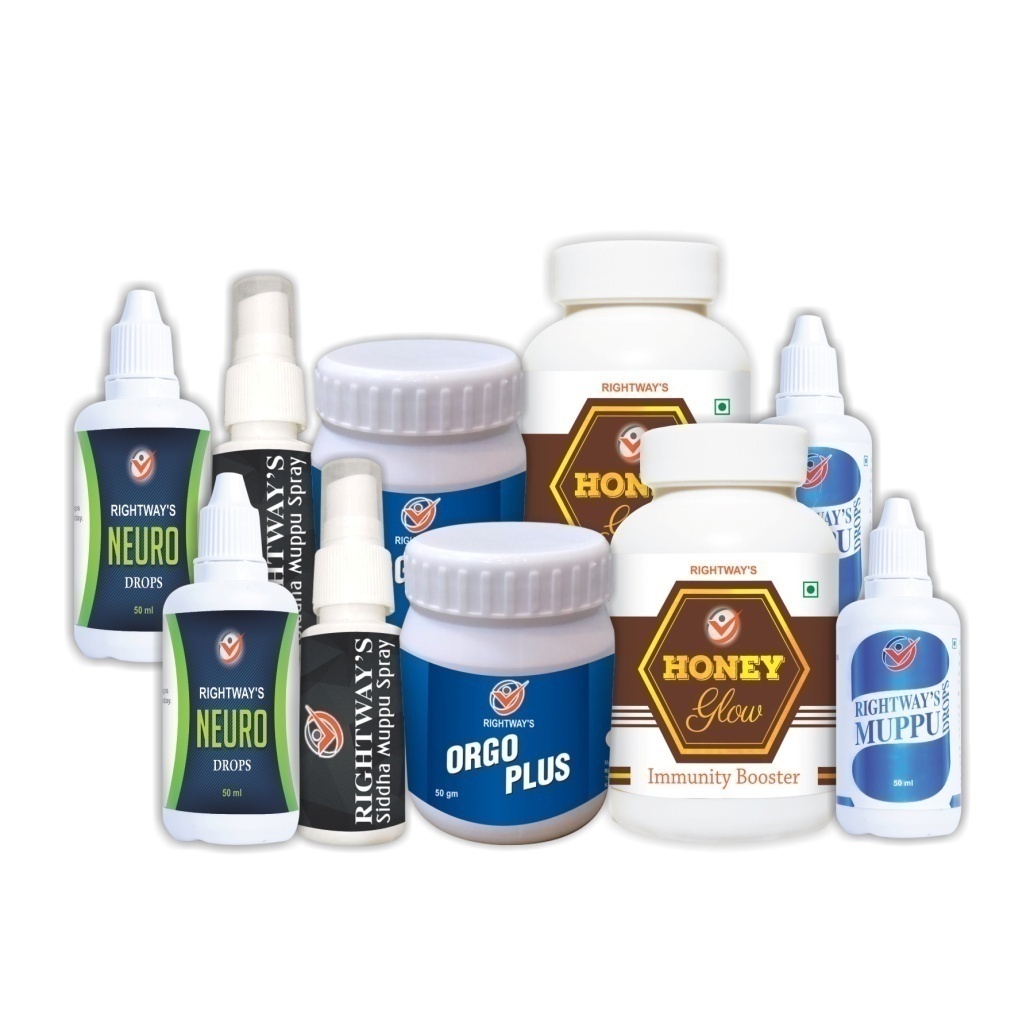 MRP

REF

BV
63000
5000
5800
MEGA PREMIUM  KIT
HONEY GLOW(220 GM)                             - 2
RIGHTWAY’S MUPPU DROPS                   - 2
RIGHTWAY’S SIDDHA MUPPU SPRAY      - 2
  RIGHTWAY’S GLUCO SAFE                       - 2
  RIGHTWAY’S BETA SHIELD                       - 2
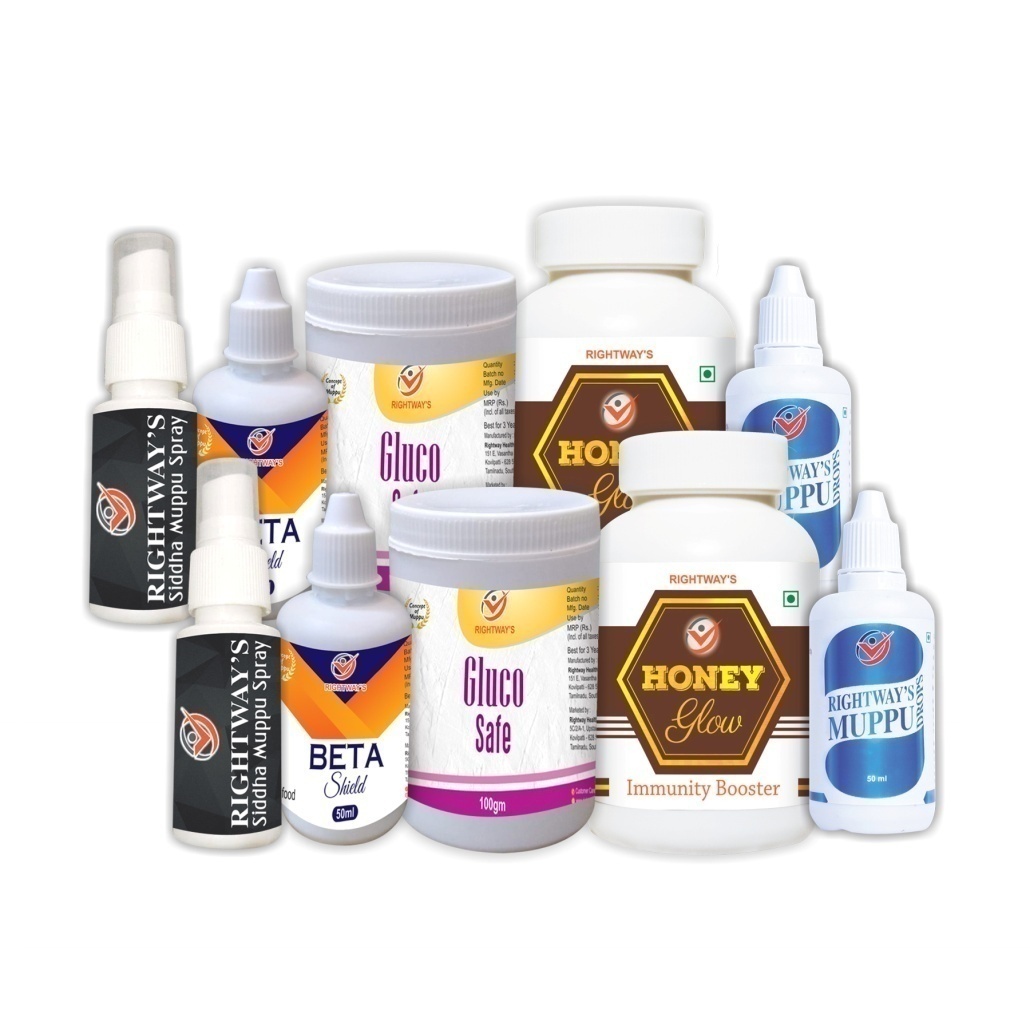 MRP

REF

BV
63000
5000
5800
AGRI COMBO KIT
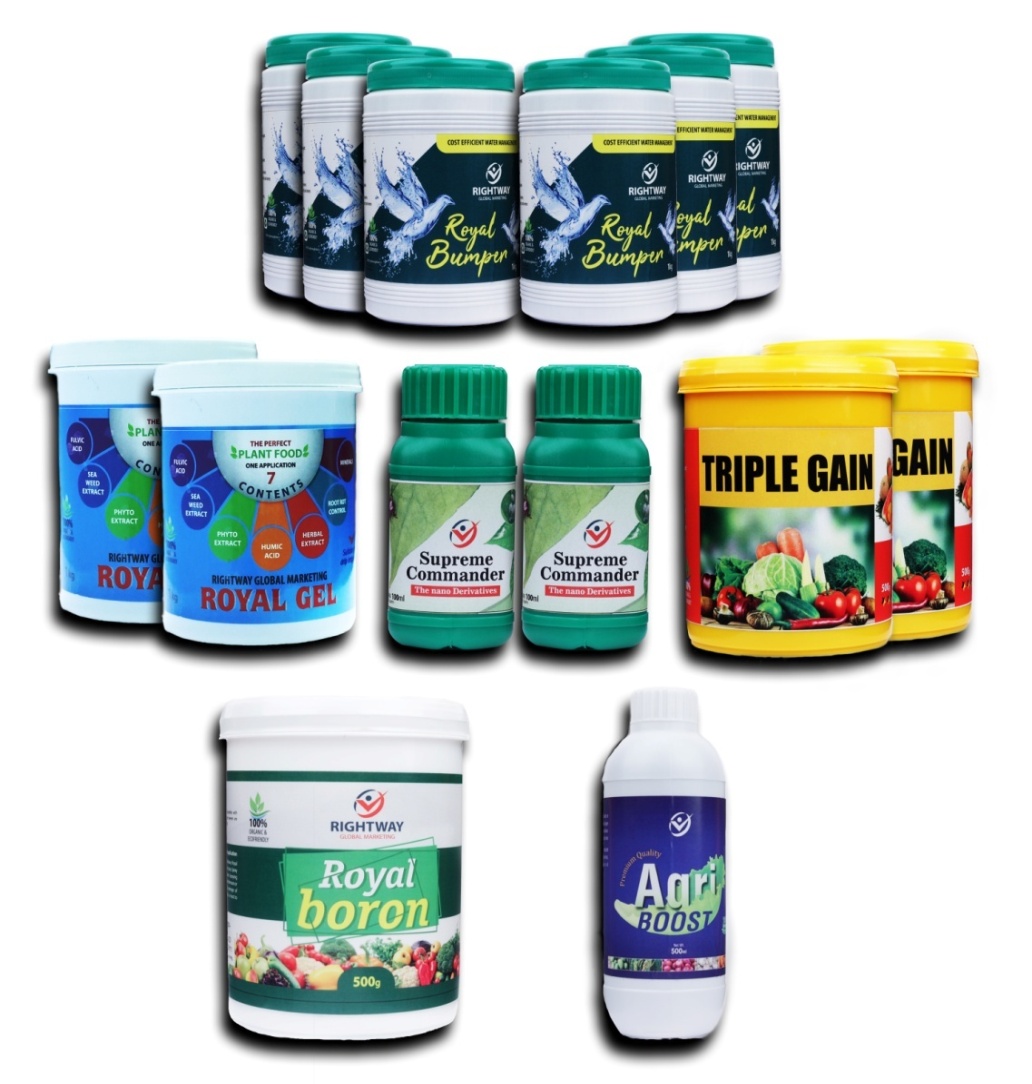 ROYAL BUMBER 1KG                    - 6
ROYALGEL 1 KG                            - 2
ROYAL BORON 500GM                  - 1
TRIPLE GAIN 500 GM                     - 2
SUPREME COMMANDER 100ML   - 2
AGRI BOOST  250 ML                     - 1

                            
                            MRP : 13500
                            BV     : 820
AGRI MINI KIT
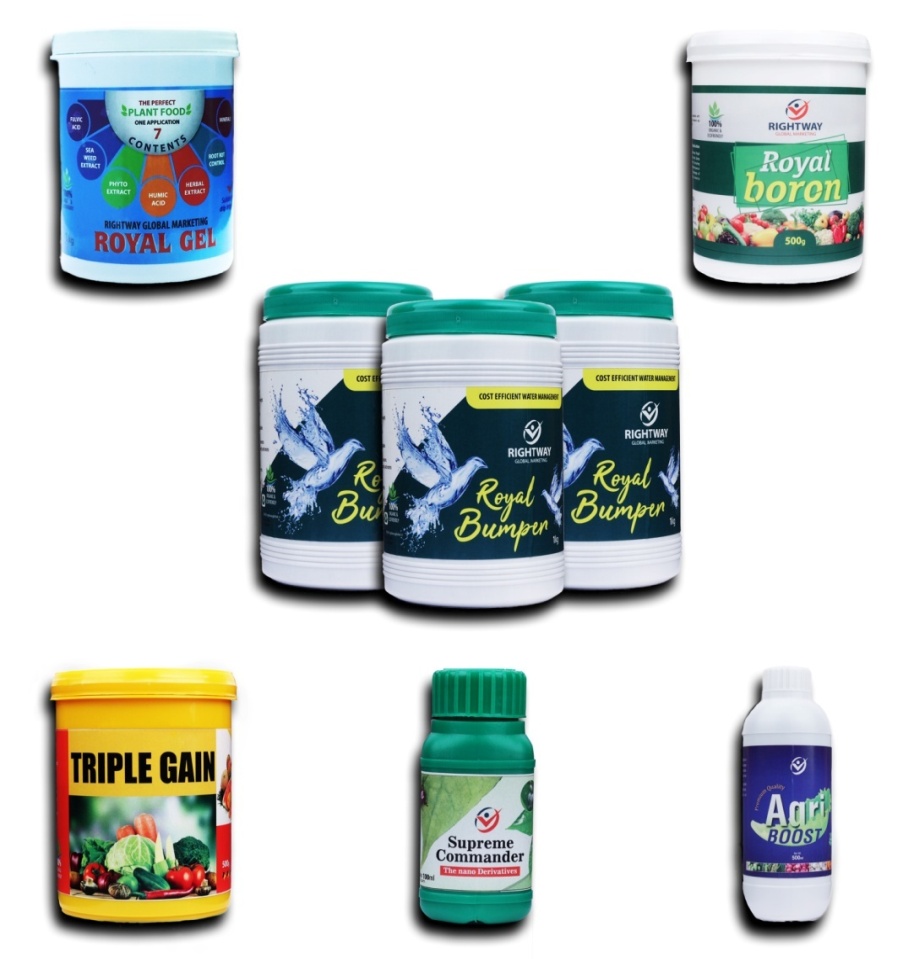 ROYAL BUMBER 1KG                      - 3
 ROYALGEL 1 KG                               - 1
 ROYAL BORON 500GM                    - 1
 TRIPLE GAIN 500 GM                       - 1
 SUPREME COMMANDER 100ML     - 1
 AGRI BOOST  250 ML                       - 1

                            
                            MRP : 7000
                            BV     : 410
NANNY KIT
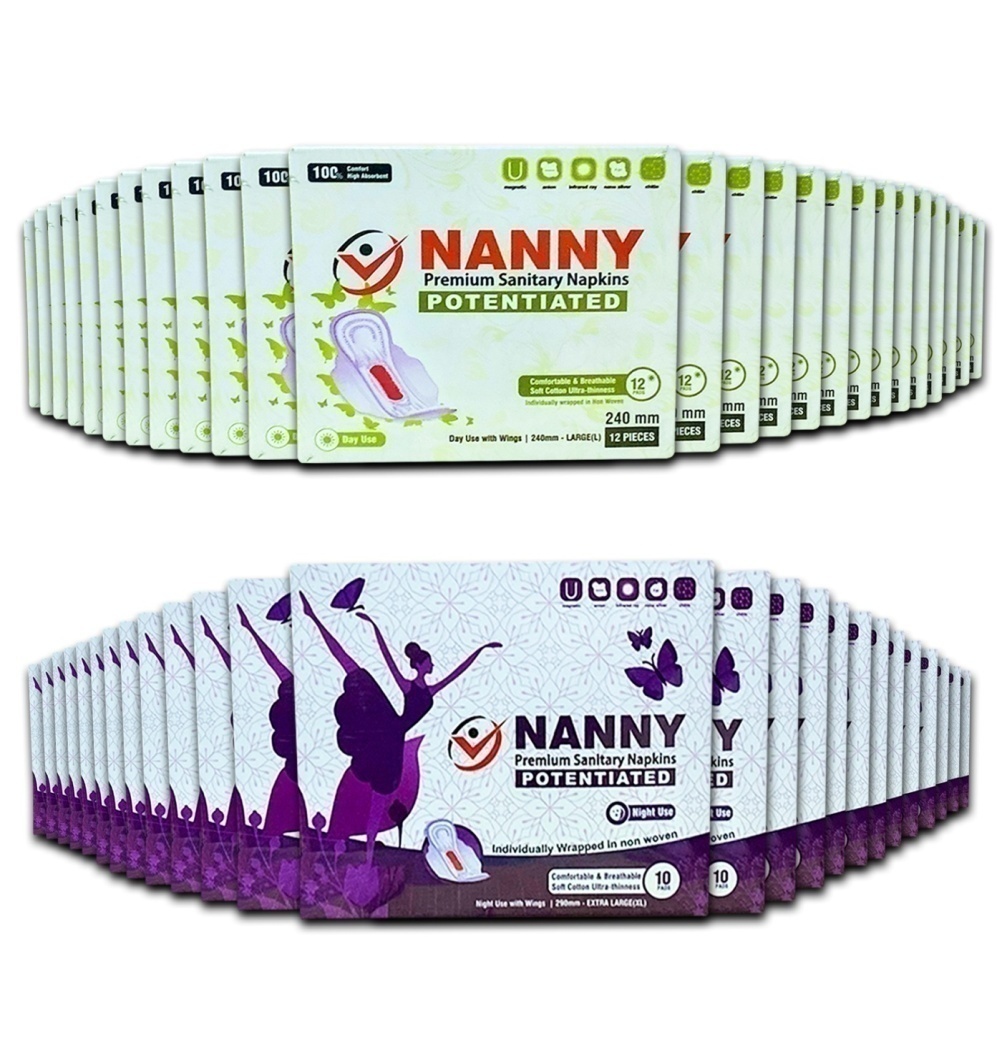 NANNY NAPKINS  - 50 PKT
                                  

                    
	         MRP  : 8000
                 BV     : 200
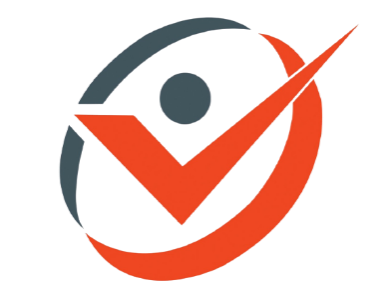 REGISTRATION & ACTIVATION
≡   Id absolutely free.
         ≡   Purchase any of our products for minimum 200 BV
              in MRP to activate your Id.
         ≡   Once activated you can go for repurchase in 
              discount price forever.
         ≡   Promote our products for income
         ≡  Maximum 3 Ids for one pan
TEAM MATCHING BONUS
U
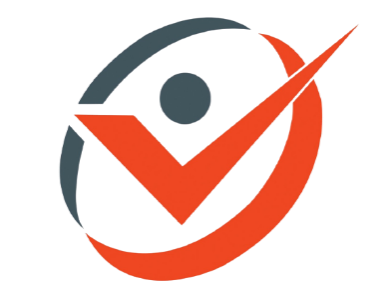 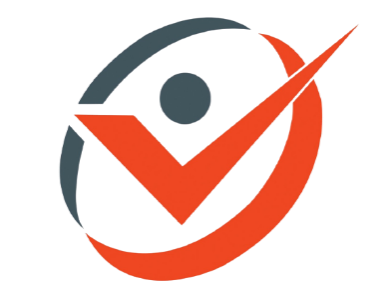 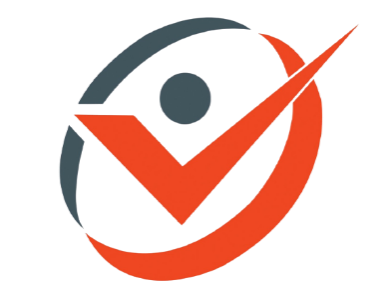 B
A
1BV              :                    1BV    =  Rs.1
CEILING  Rs. 1,25,000/- Per Week
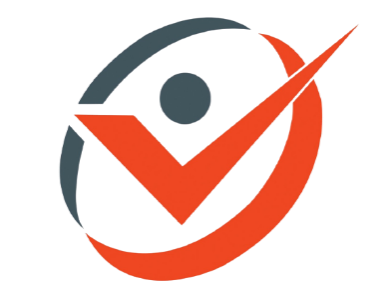 TEAM MATCHING BONUS
Both MRP and DP BVs of your team are             calculated for Weekly Payout.
   No Id Renewal
   No Admin Charges
   Non Matched BV's will be carry  forwarded
   Weekly Cut Off : Every Friday 7:00 pm
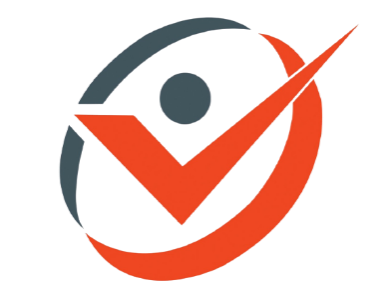 REFERRAL  INCOME
U
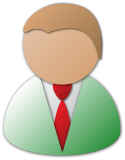 B
A
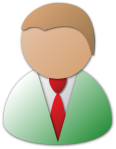 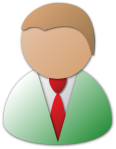 D
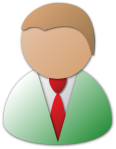 C
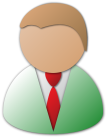 E
F
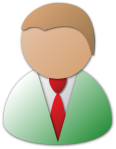 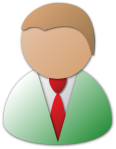 Unlimited Direct sponsors
Unlimited Income
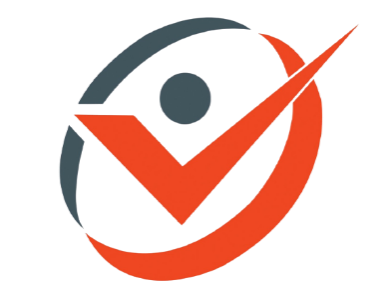 SPONSOR   ROYALTY  INCOME
I.      Level - 2%

II.     Level - 2%

III.    Level- 2%

IV.    Level -2%

V.     Level - 2%
Total 10% of Team income
Unlimited income
RETAIL PROFIT
Purchase for Rs 1,00,000 to 4,99,999 - 25%
Purchase for Rs 5 Lakhs above - 30%
Note : Purchase should be done only in Activated ids.
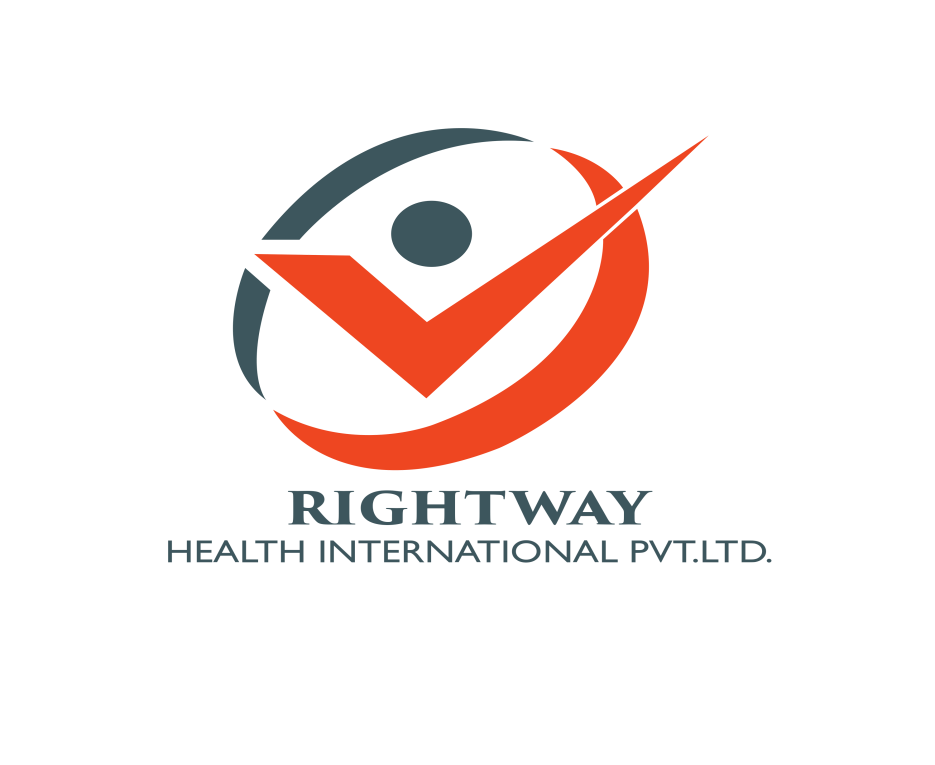 AWARDS AND REWARDS
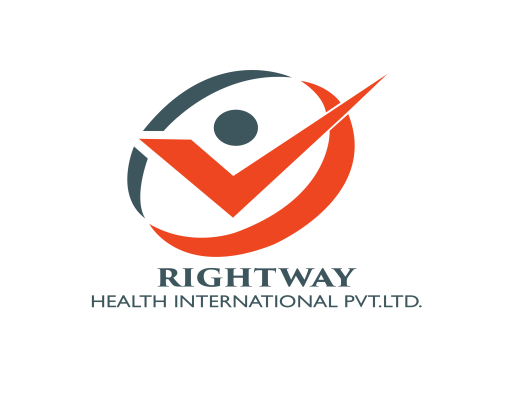 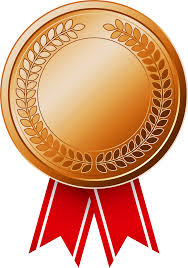 REWARDS
  MUPPU DROPS
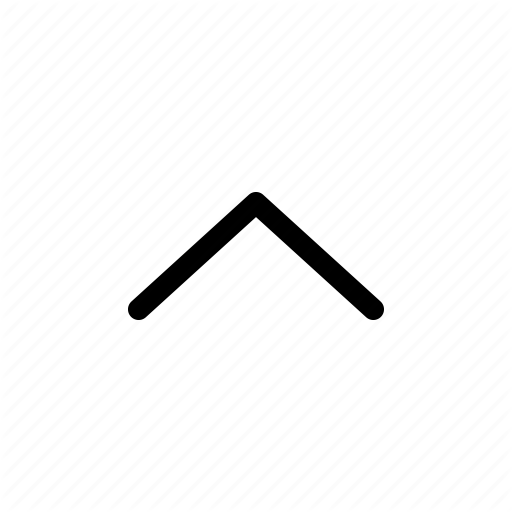 BRONZE
ELIGIBILITY
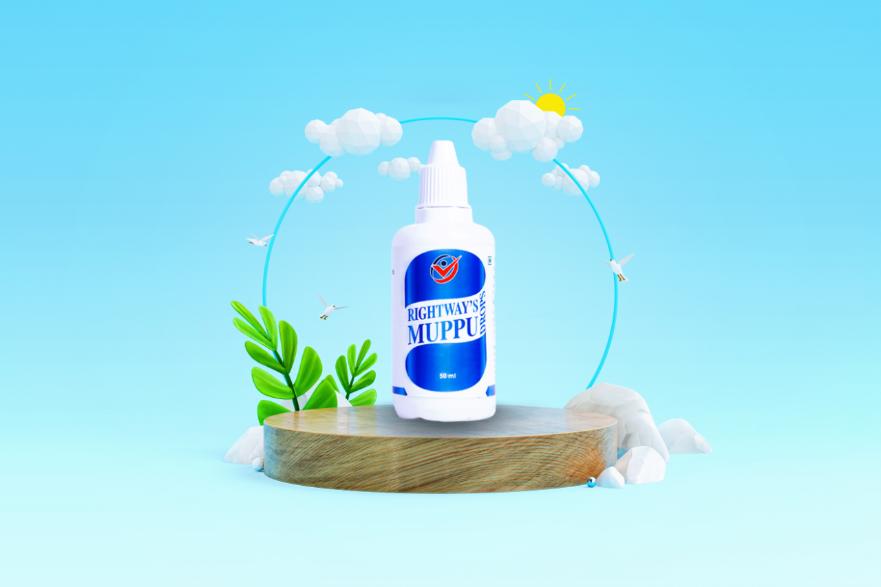 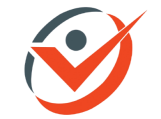 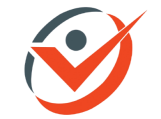 10,000 BV
10,000 BV
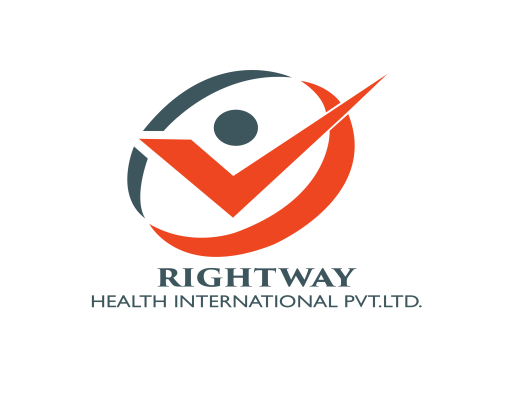 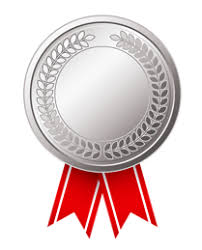 REWARDS
DIVINE KIT
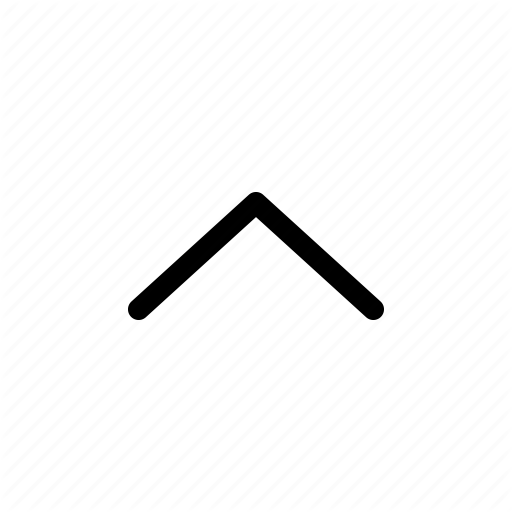 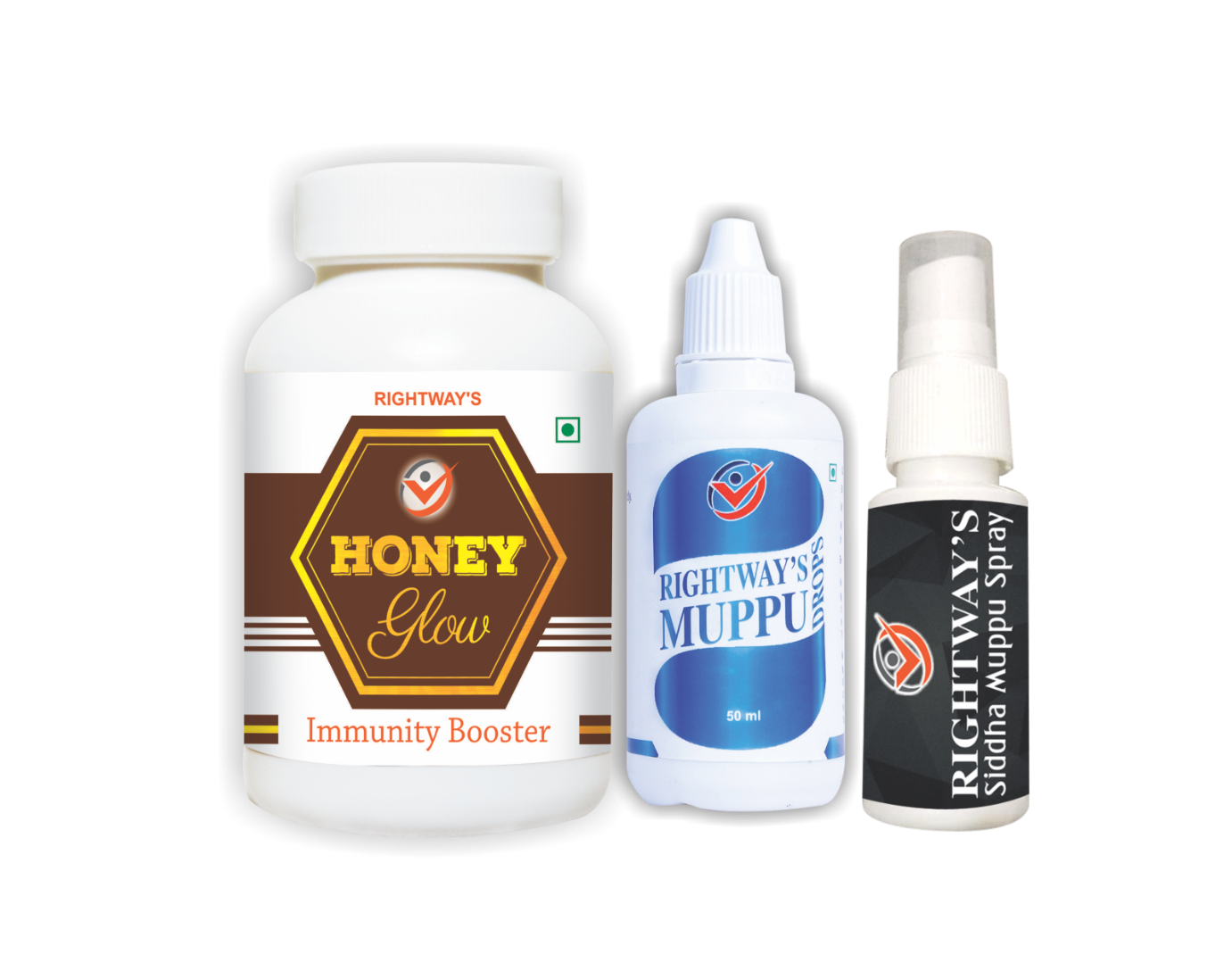 SILVER
ELIGIBILITY
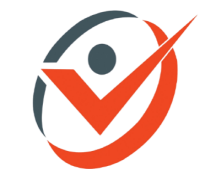 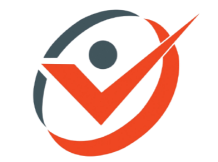 5 BRONZE
5 BRONZE
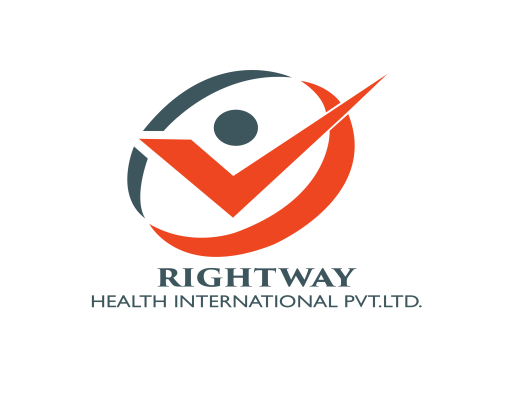 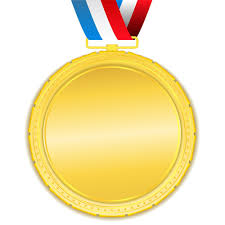 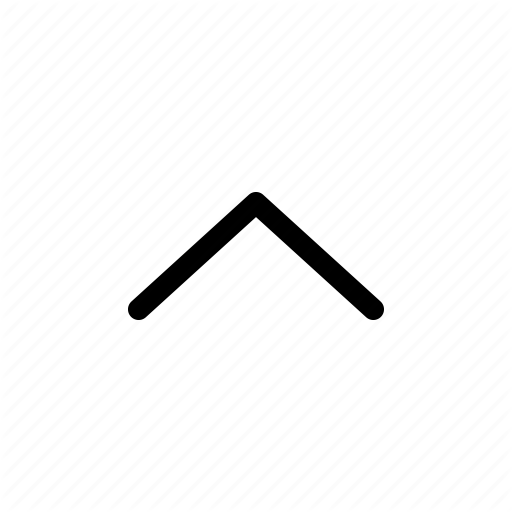 REWARDS
2 LAKHS GOLD
GOLD
ELIGIBILITY
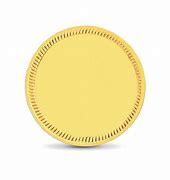 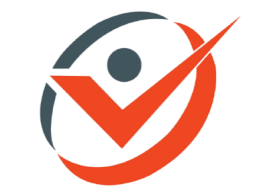 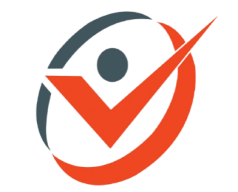 10 SILVER
10 SILVER
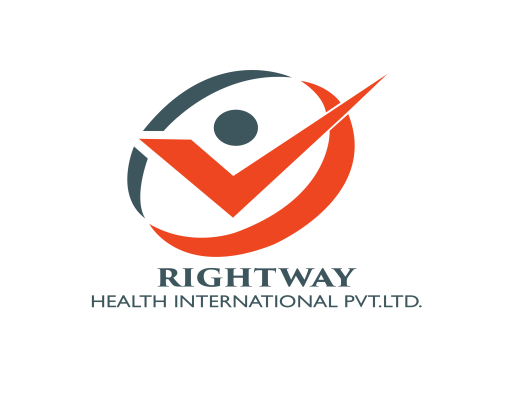 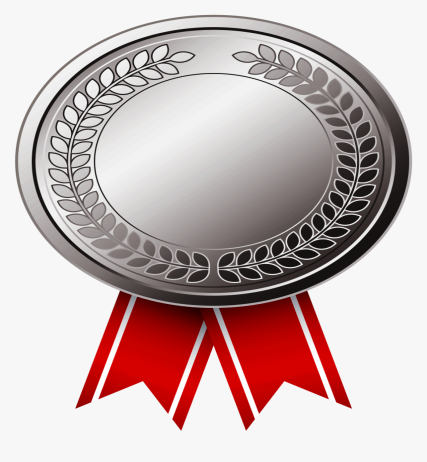 REWARDS
SWIFT DESIRE
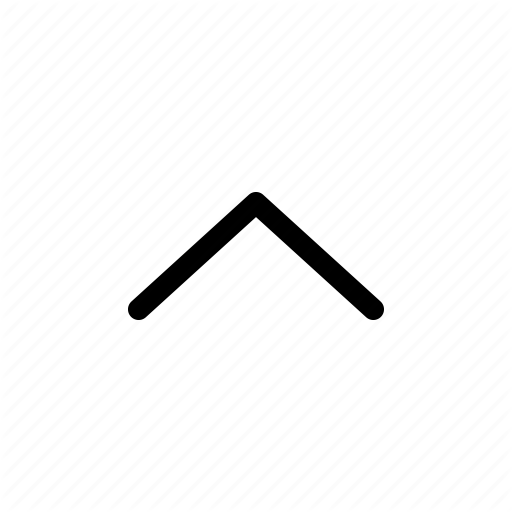 PLATINUM
ELIGIBILITY
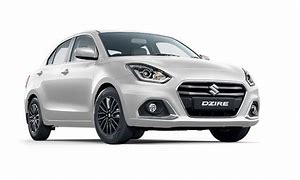 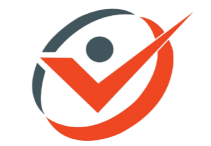 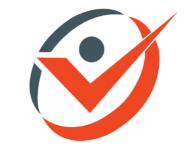 10 GOLD
10 GOLD
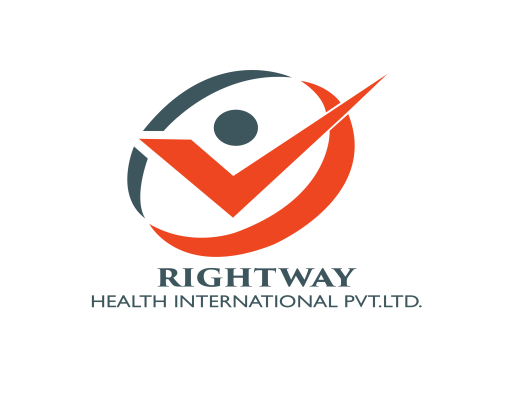 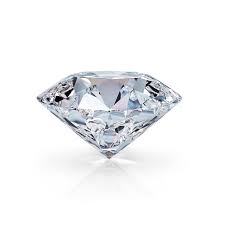 DIAMOND
ELIGIBILITY
REWARDS
50 LAKHS HOUSE
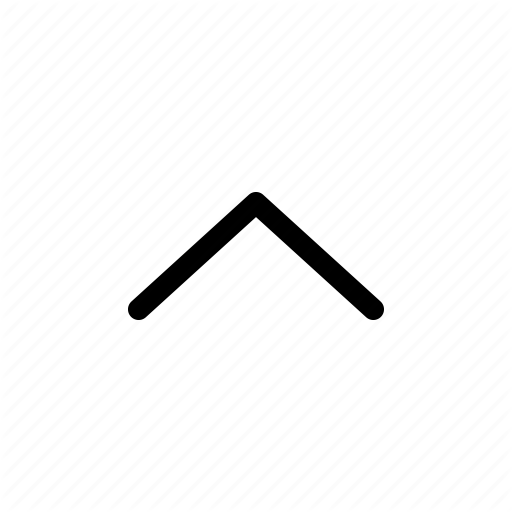 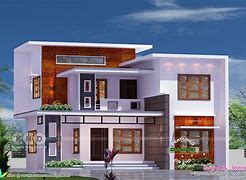 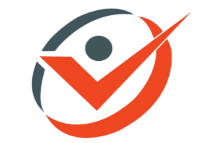 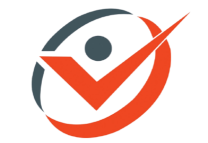 10 PLATINUM
10 PLATINUM
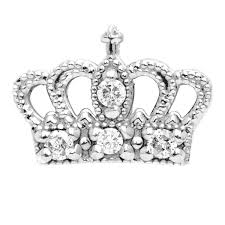 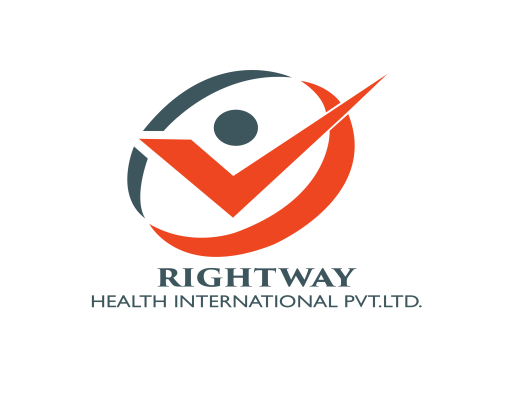 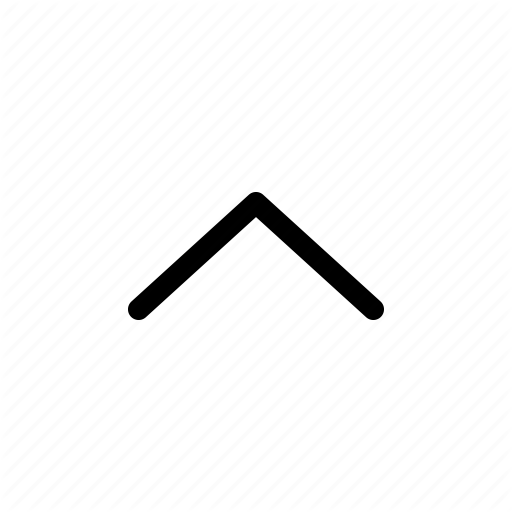 CROWN DIAMOND
        ELIGIBILITY
REWARDS
MERCEDES BENZ CAR
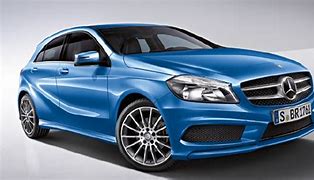 10 DIAMOND
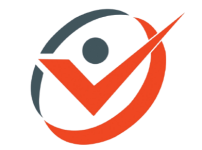 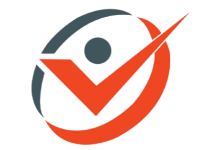 10 DIAMOND
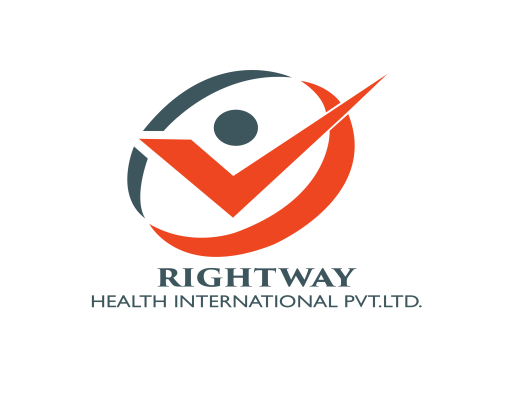 AWARDS & REWARDS
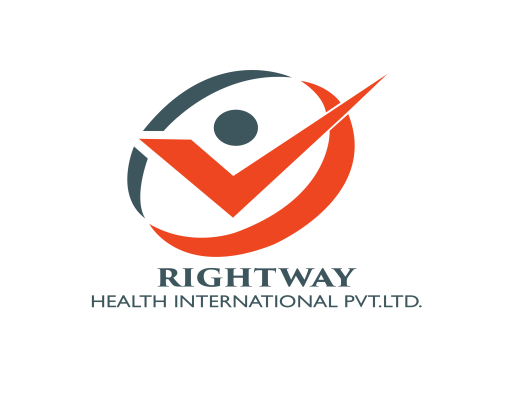 AWARDS & REWARDS
BRONZE AND ABOVE MUST REPURCHASE FOR RS. 1000/- ON OR
     BEFORE 5TH OF EVERY MONTH

 1 ID FOR ONE PAN IS ELIGIBLE FOR AWARDS AND REWARDS
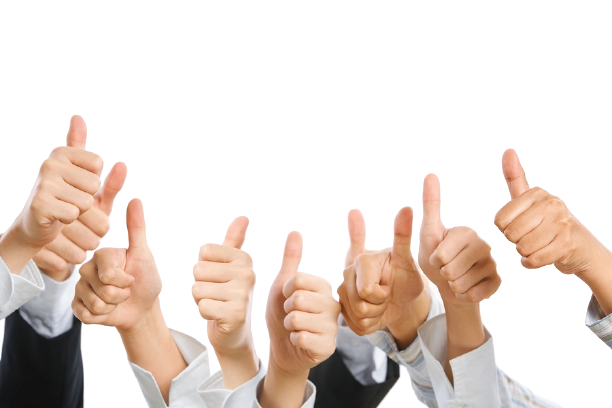 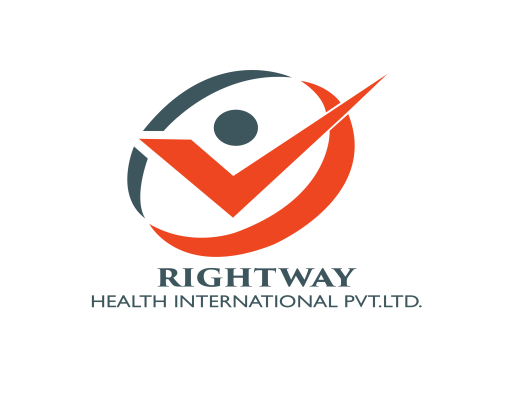 HAVE A GREAT DAY
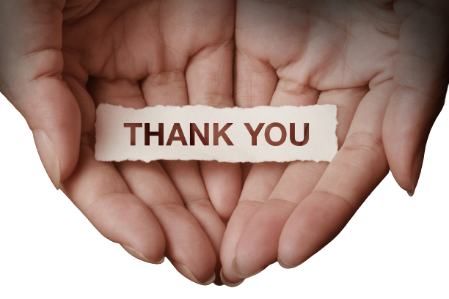 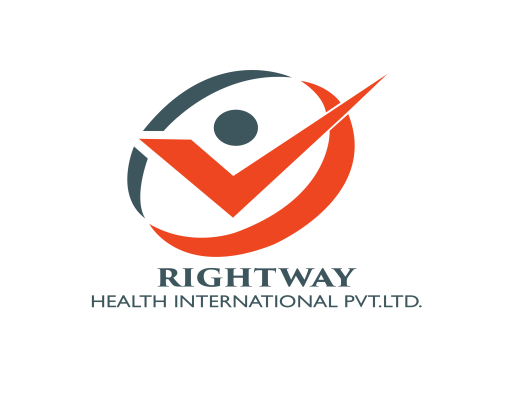 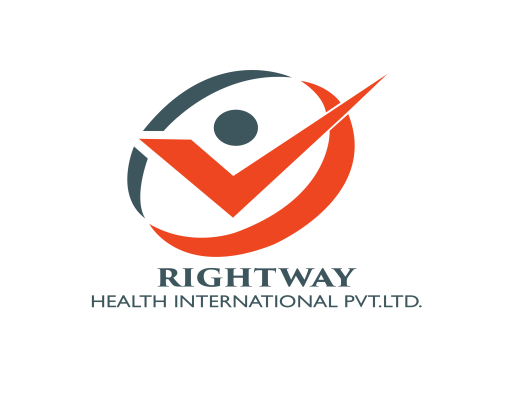